Floresta Temperada e Mata Araucária
Trabalho de biologia
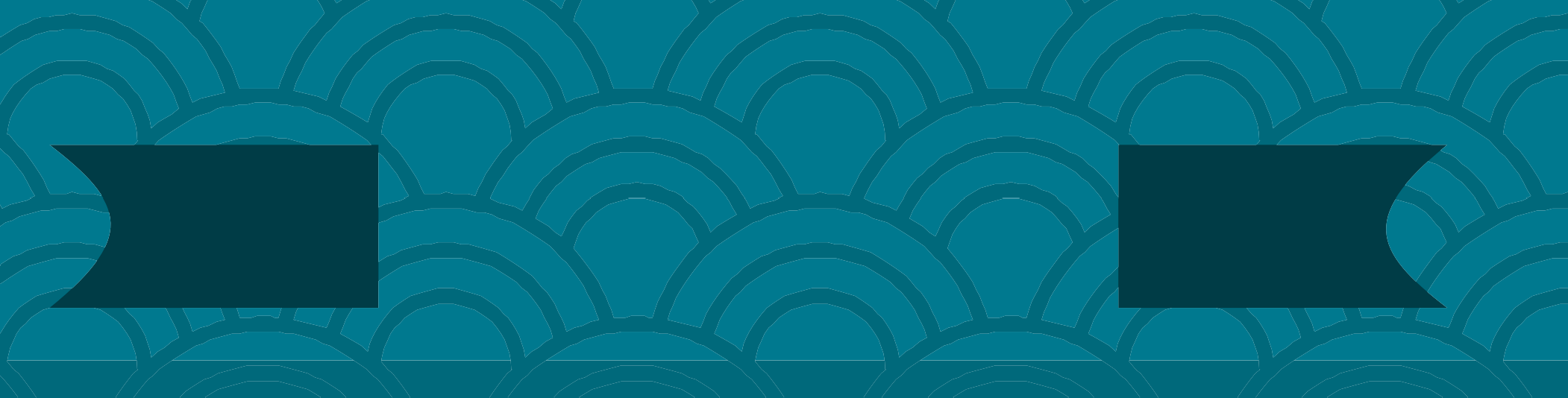 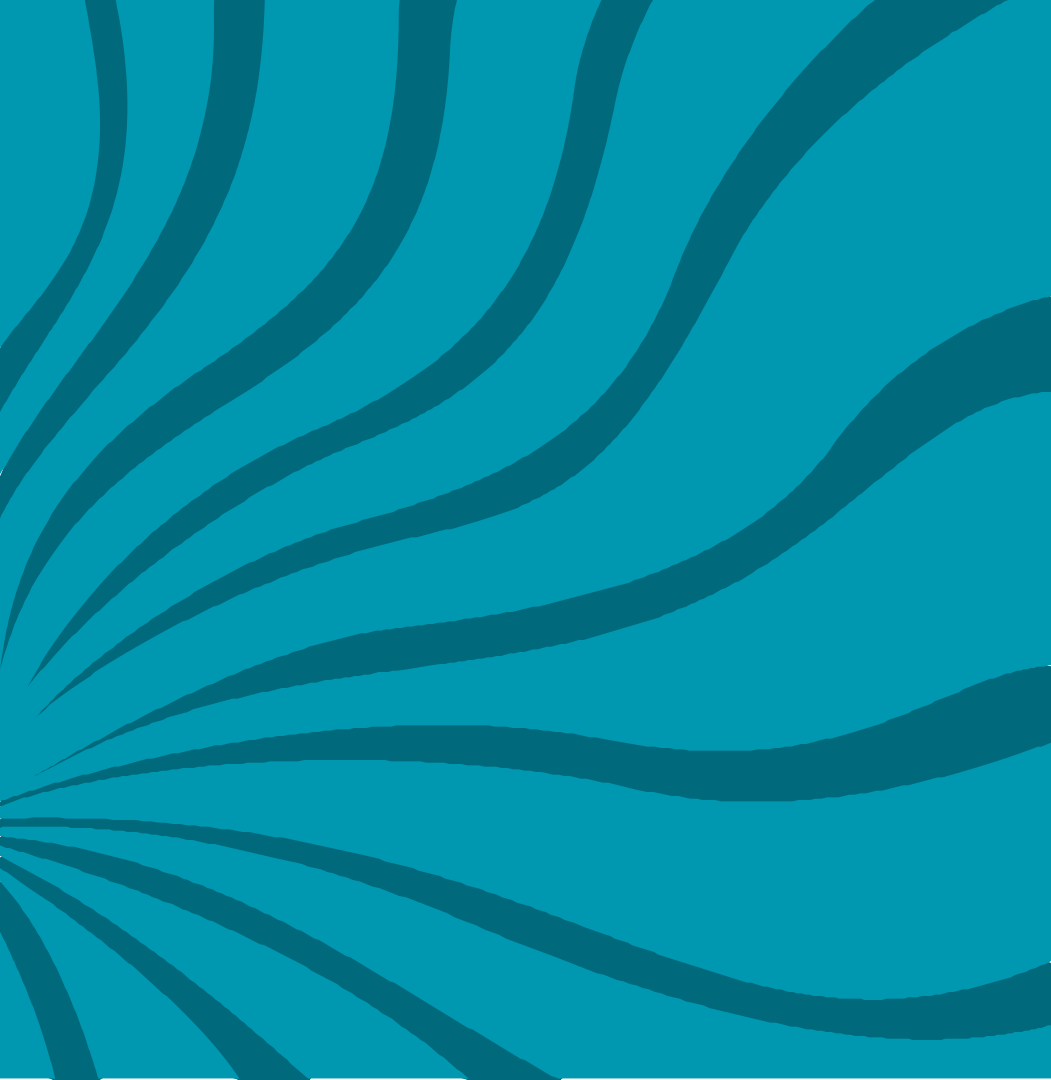 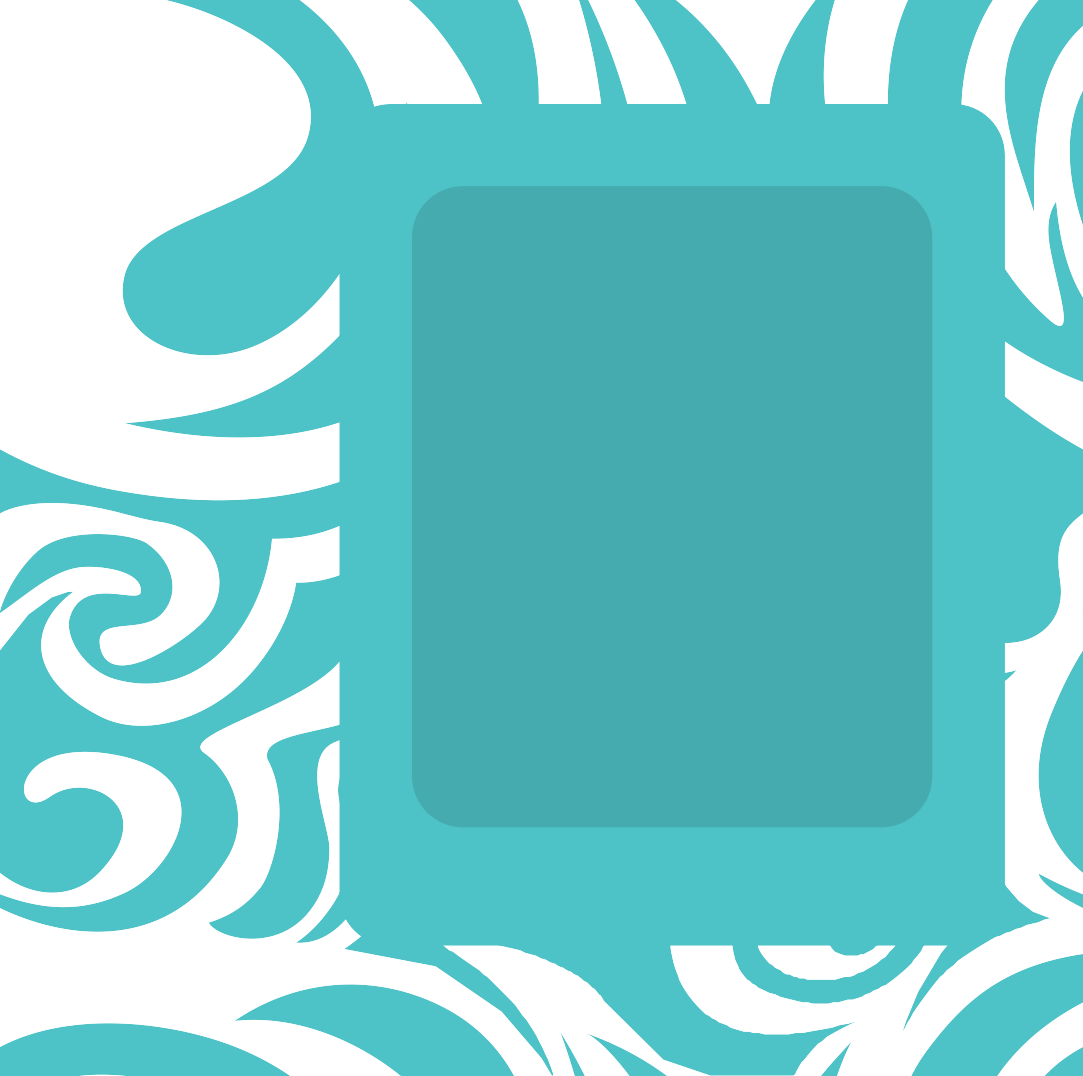 Floresta Temperada
Clima e suas 	mudanças;
Localização;
Fauna;
Flora;
	Adaptações (animal, vegetal);
	Semelhanças e diferenças entre os
biomas;
Curiosidades;
Conservação e 	preservação;
Atividades 	humanas.
A floresta temperada, é um ecossistema dinâmico que encanta por sua beleza e
complexidade. Com paisagens que mudam ao longo do ano, a floresta temperada oferece um espetáculo visual único, desde as cores vibrantes do outono e a atmosfera tranquila e serena das arvores, solos e lagos compostos pela neve no inverno.
Portanto, para que possa apresentar suas
características, será necessário aborda os seus principais tópicos:
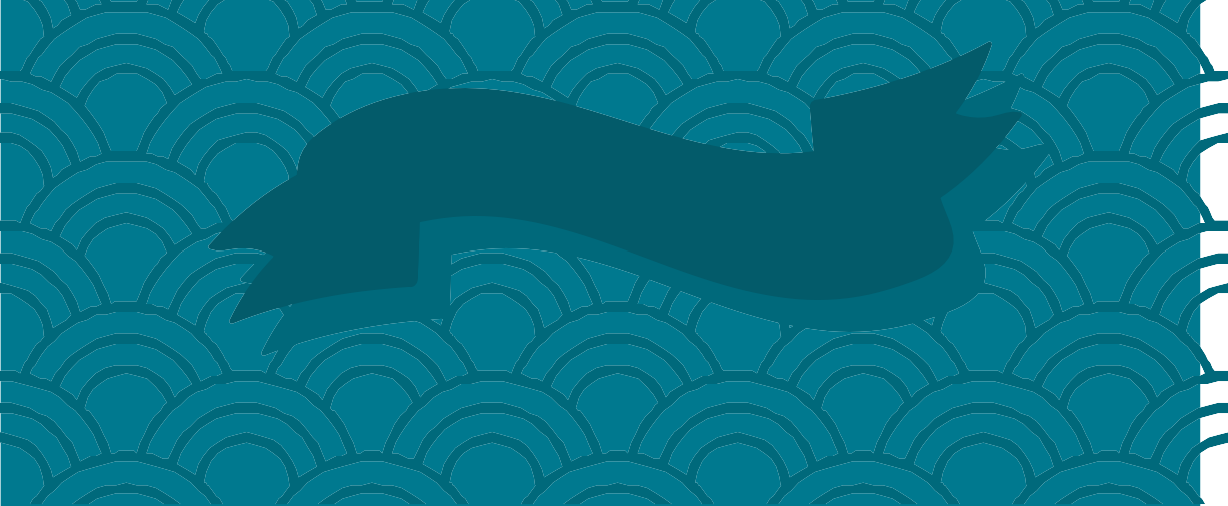 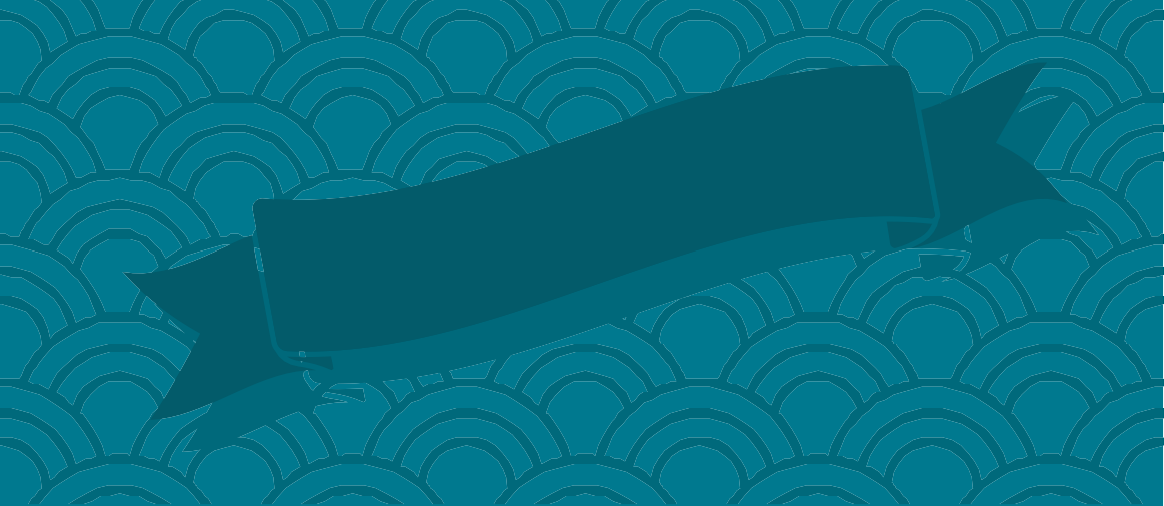 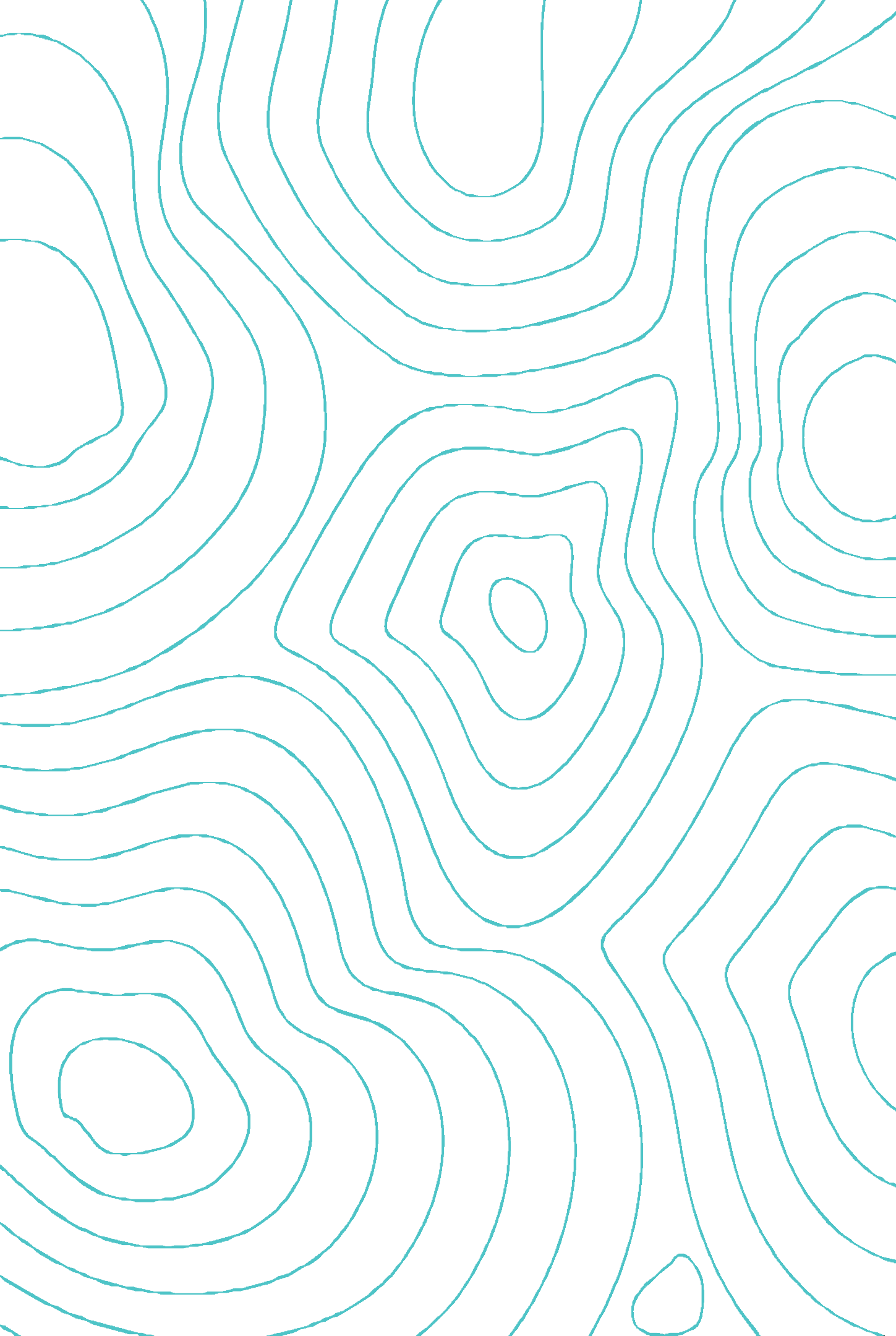 Clima
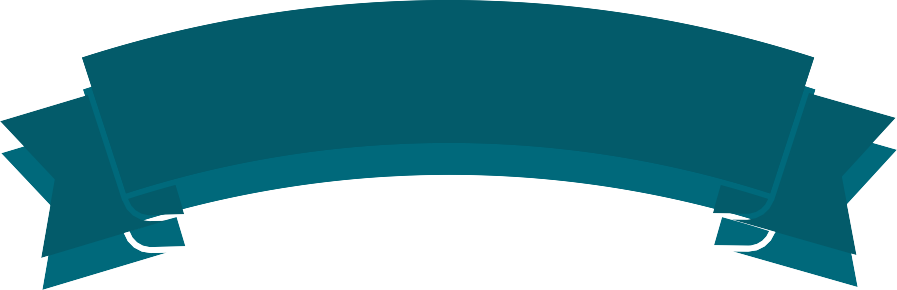 Flora
Fauna
O clima nas florestas temperadas é bastante variado ao longo do ano, porem ele sempre mantem esse padrão: verões moderados
a quentes e invernos frios todos eles com bastante humidade, com as quatro estações muito bem definidas, acontecendo a mudança do calor para o frio notáveis. Essa variação de temperatura e precipitação ao longo do ano é uma das características que mais afetam a flora e fauna locais, promovendo uma diversidade de adaptações interessantes.
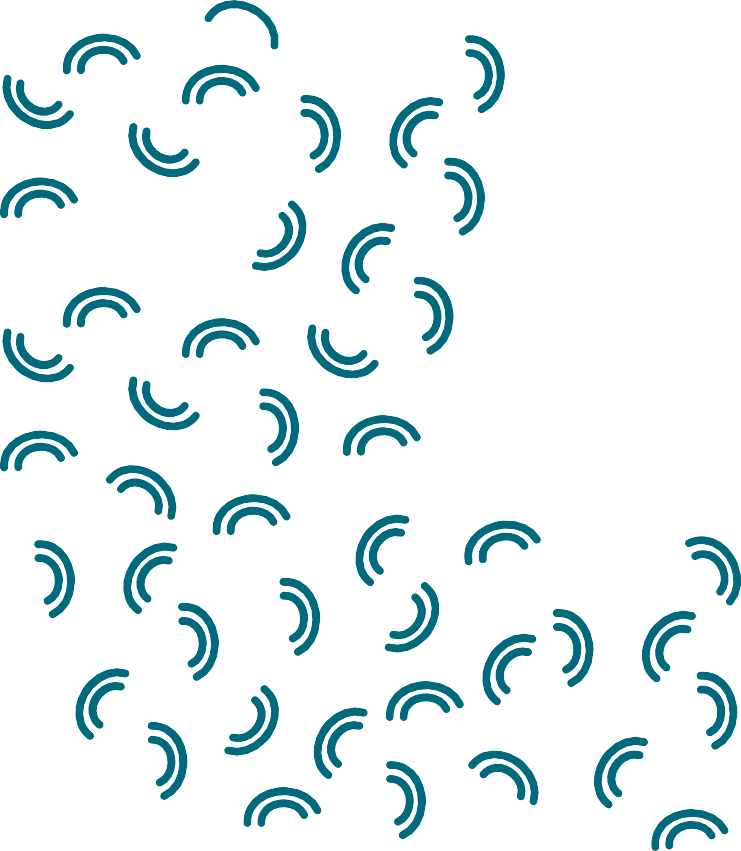 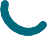 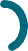 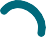 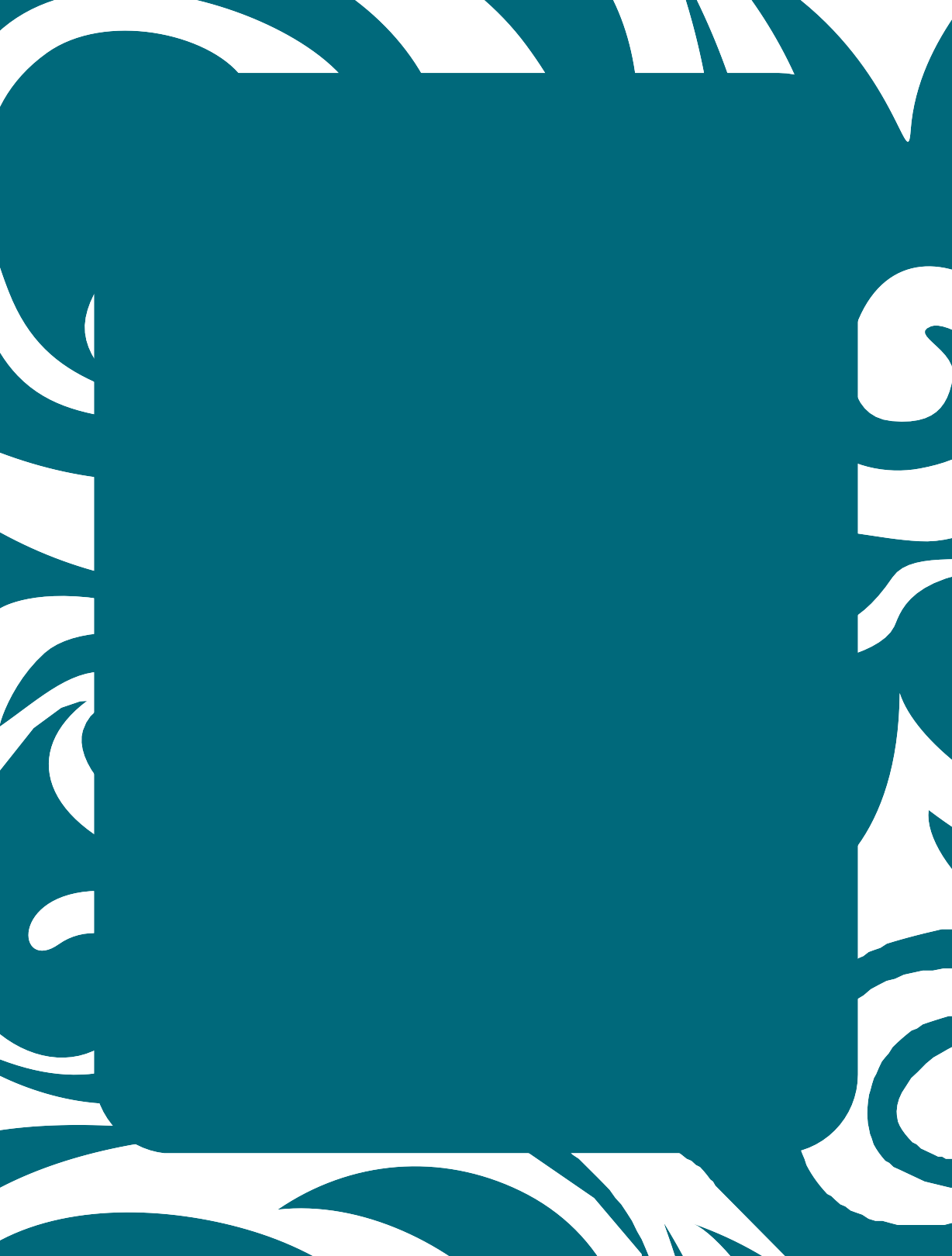 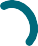 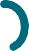 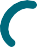 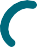 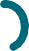 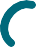 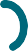 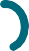 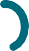 A fauna das florestas temperadas é bastante rica e variada. Aqui muitas diversidades de classes de animais como: ursos, javalis, gatos bravos, linces, lobos, raposas, aves de grande porte, ursos, esquilos e veados. Muitos desses animais desenvolveram adaptações sazonais, como a hibernação e a migração, para sobreviver às mudanças de temperatura ao longo do ano.
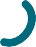 A flora das florestas temperadas é
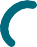 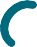 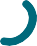 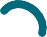 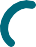 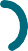 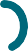 dominada por árvores caducifólias,
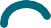 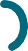 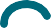 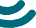 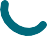 ou seja, que perdem suas folhas no
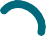 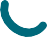 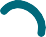 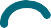 outono há uma grande variedade
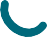 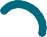 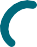 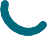 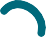 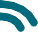 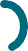 de arbustos e plantas herbáceas,
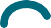 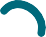 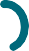 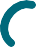 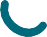 que contribuem para a diversidade
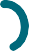 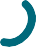 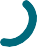 desse ecossistema.
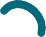 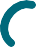 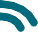 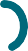 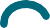 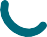 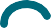 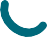 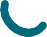 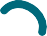 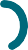 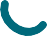 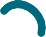 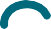 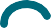 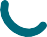 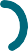 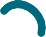 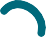 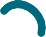 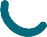 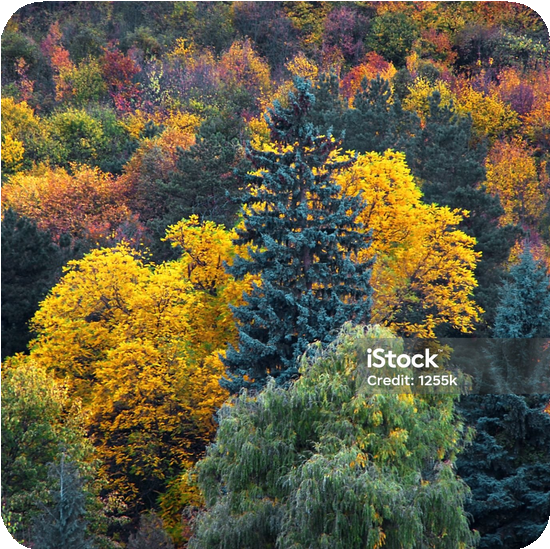 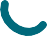 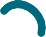 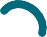 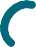 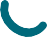 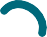 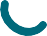 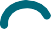 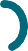 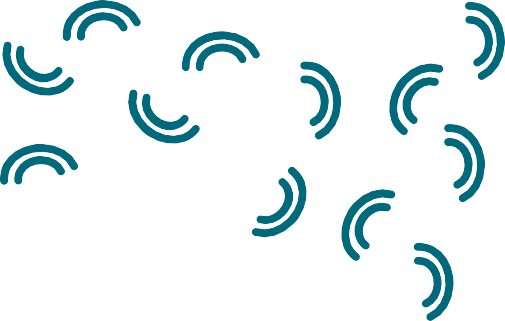 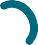 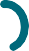 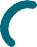 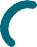 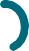 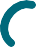 Aspectos da vegetação temperada ao longo da estação de outono.
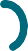 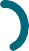 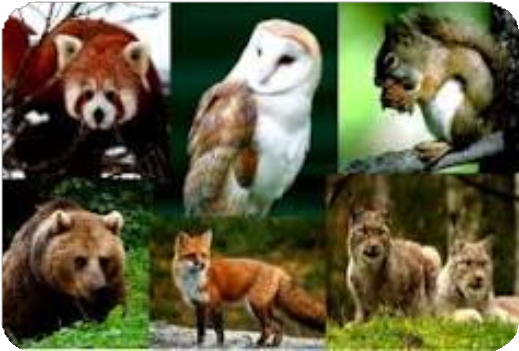 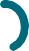 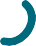 Animais encontrados
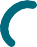 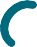 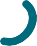 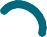 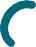 em florestas temperadas.
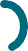 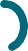 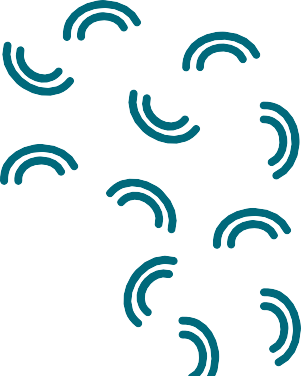 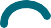 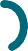 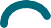 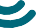 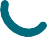 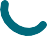 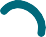 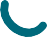 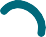 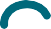 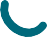 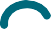 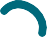 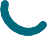 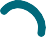 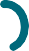 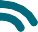 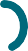 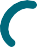 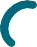 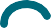 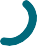 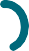 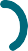 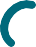 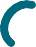 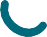 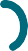 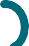 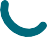 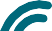 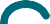 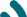 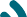 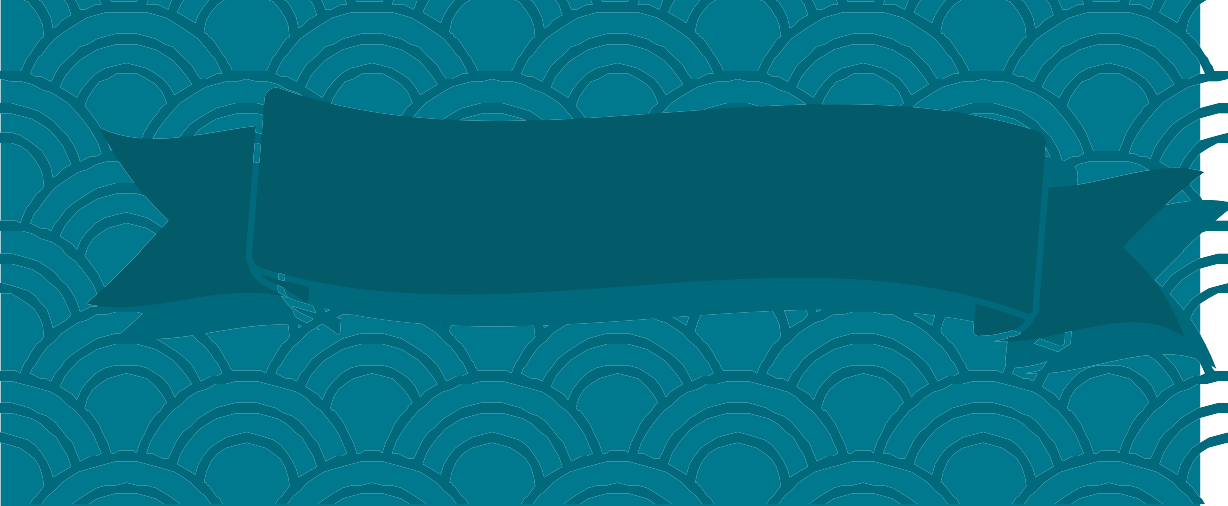 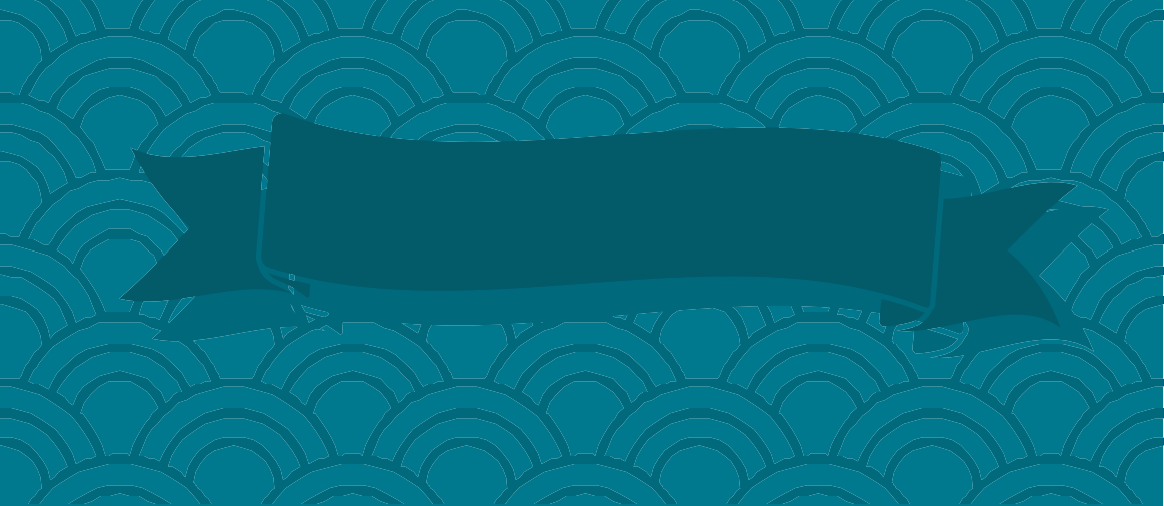 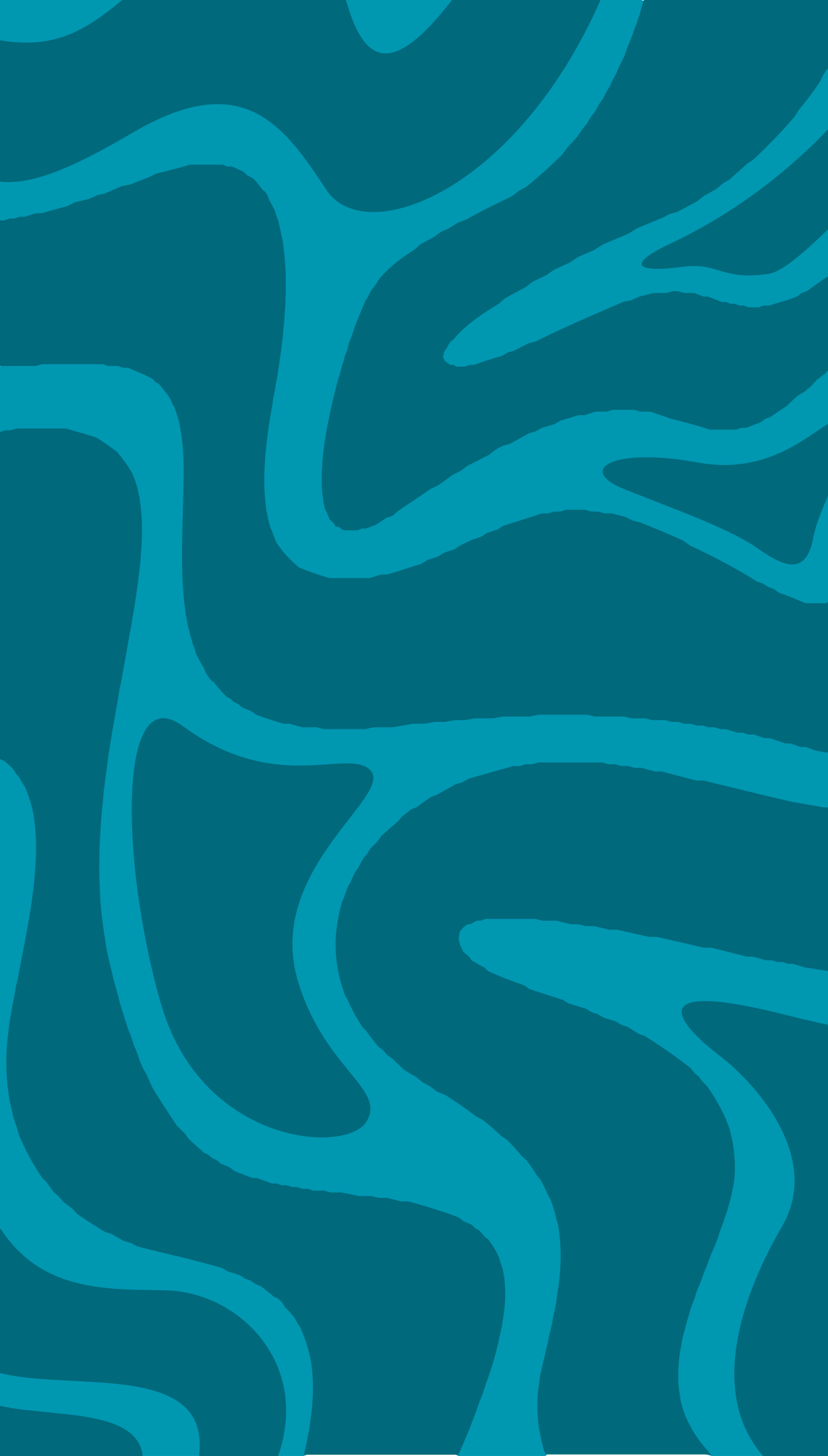 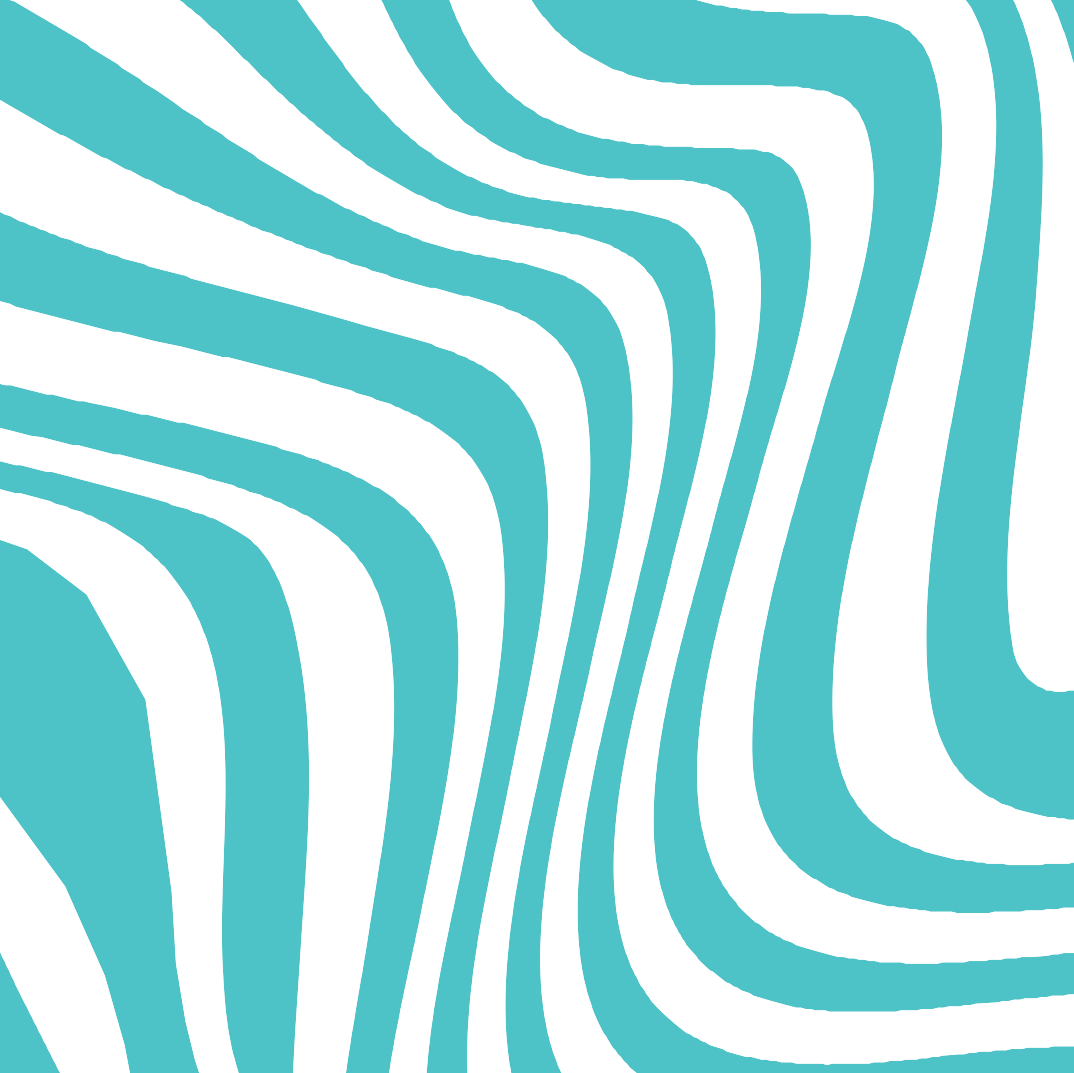 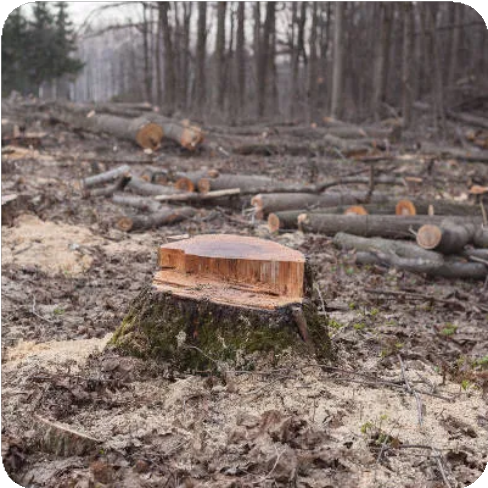 Atividades humanas
Localização
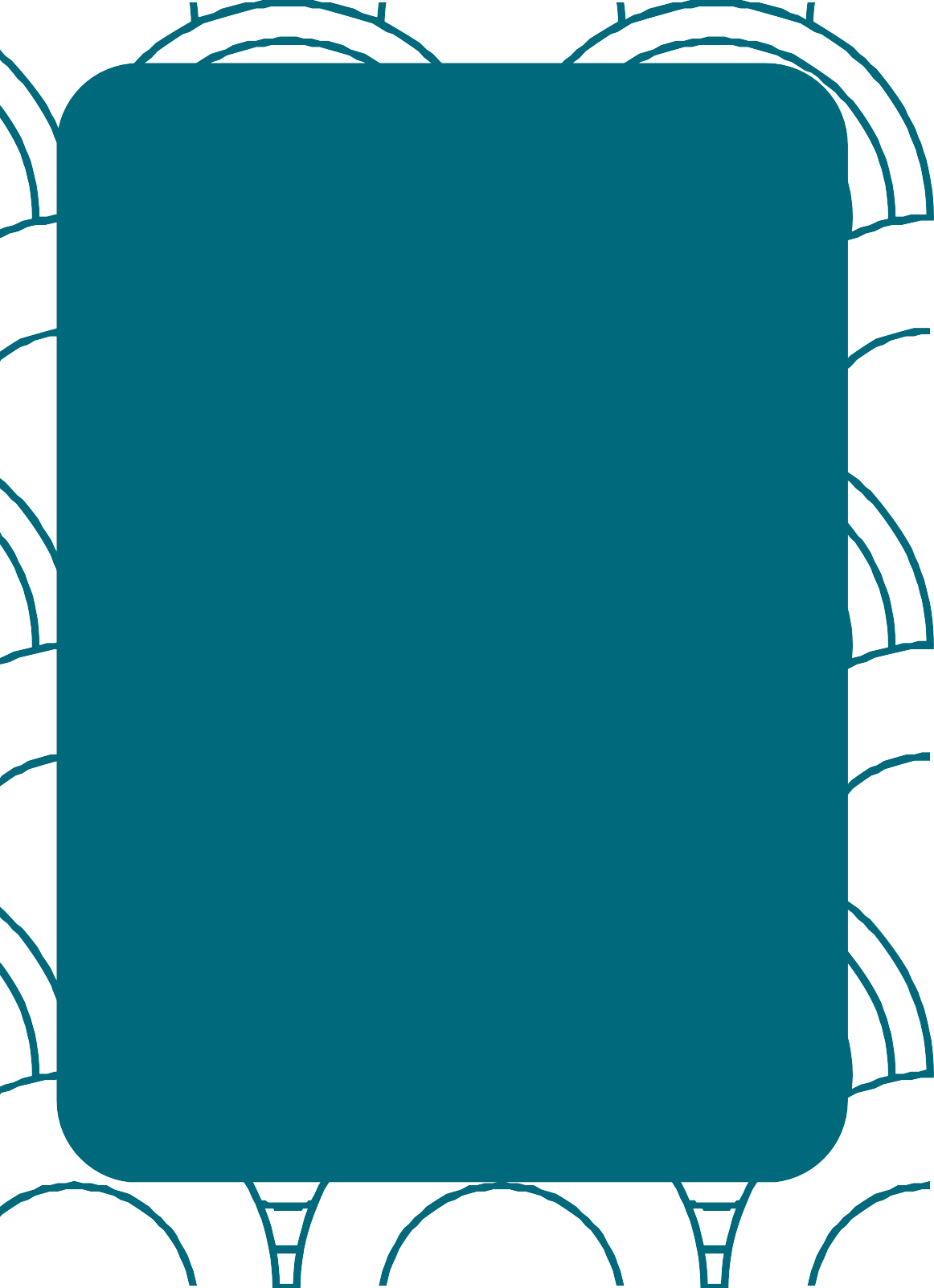 As florestas temperadas estão espalhadas por várias partes do mundo. Elas suas maiores regiões podem ser encontradas
na América do Norte, Europa, Ásia, e possuem também em partes menores, no sul da América do Sul e no sudeste Australiano. Em cada uma dessas regiões apresenta leves variações de fauna e flora, mas todas compartilham as características climáticas que definem esse bioma.
Infelizmente, as florestas temperadas também sofrem com o impacto das atividades humanas.
A exploração madeireira, a urbanização, a agricultura e as mudanças climáticas têm levado à perda de habitat e à fragmentação dessas florestas. Essas atividades não só afetam a biodiversidade local, mas também têm consequências globais, como a redução da capacidade
das florestas de absorver dióxido de carbono.
A retirada da cobertura vegetal causando problemas ambientais no mundo.
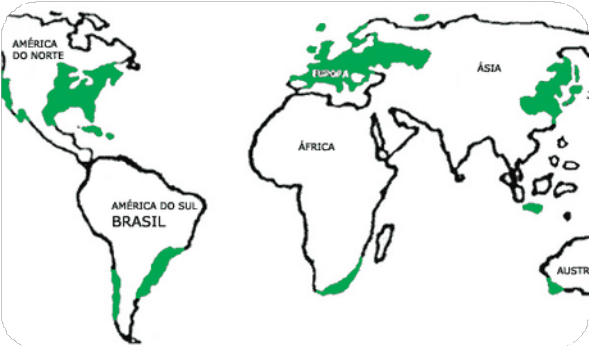 Floresta temperada é o típico de certas regiões da Europa e do leste da América do Norte, Japão, Austrália e extremidades da América do Sul.
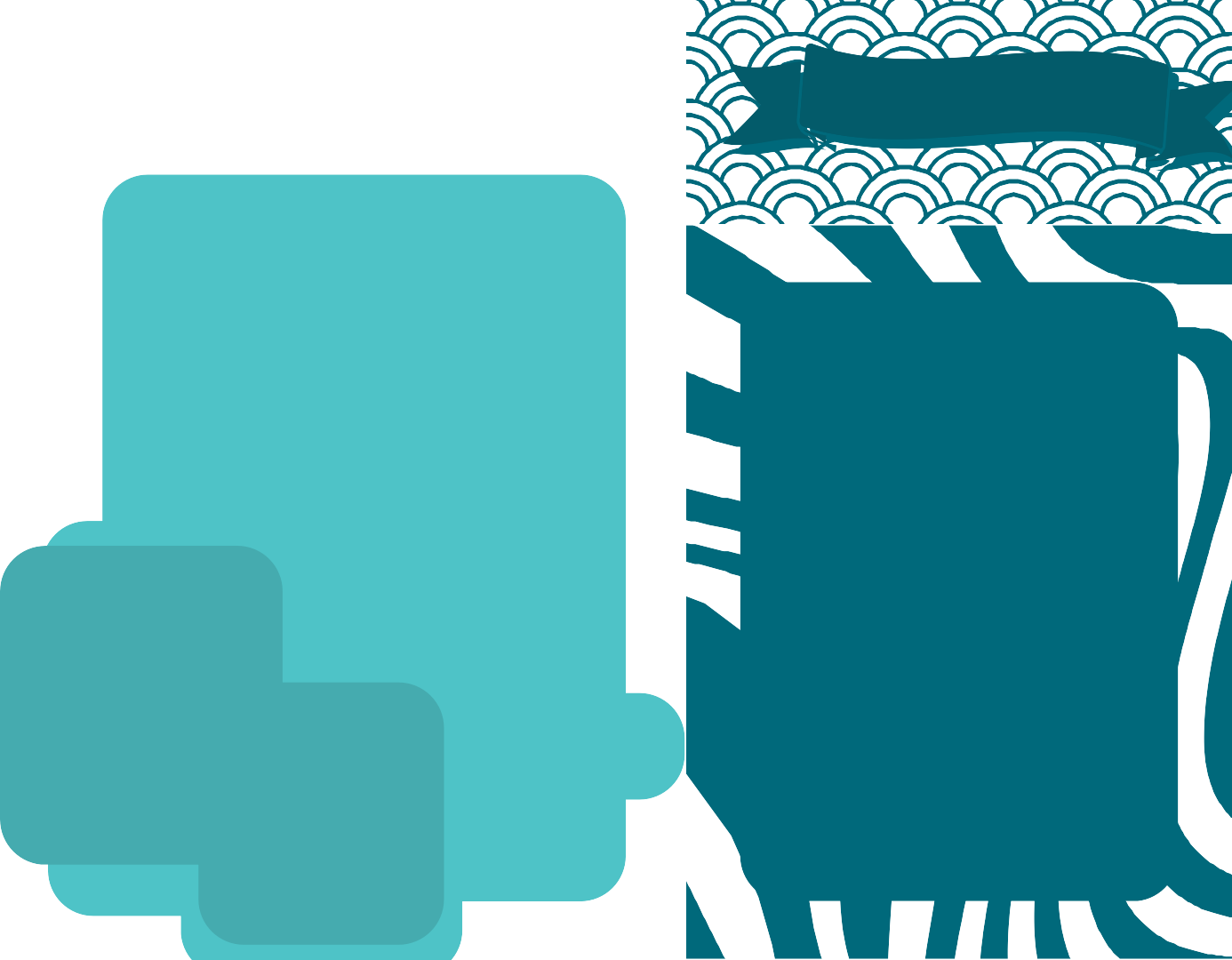 Adaptações (vegetal, animal)
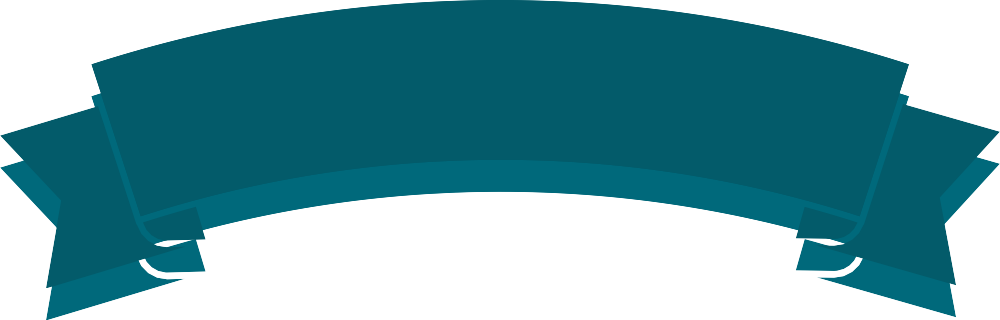 Conservação e preservação
Curiosidades
Os organismos que vivem nas florestas temperadas desenvolveram diversas adaptações para lidar com as mudanças sazonais. As árvores, por exemplo, perdem suas folhas no outono para reduzir a perda de água durante o inverno. Animais como os ursos entram em hibernação para economizar energia, enquanto muitas aves migram para regiões mais quentes durante o inverno.
Uma curiosidade interessante sobre as florestas temperadas é que elas abrigam algumas das árvores mais antigas do mundo. Por exemplo, os carvalhos e as sequoias podem viver por centenas, ou até milhares, de anos, tornando-se verdadeiros monumentos naturais.
As florestas temperadas desempenham um papel crucial no equilíbrio ecológico, servindo de habitat para uma vasta gama de espécies e ajudando a regular o clima local e global. Por isso, a conservação dessas florestas é essencial. Existem várias iniciativas de conservação em andamento, como a criação de áreas protegidas e reservas naturais, que visam preservar esses ecossistemas para as
Decomposição das folhas que caem no inverno garante a riqueza de nutrientes no solo.
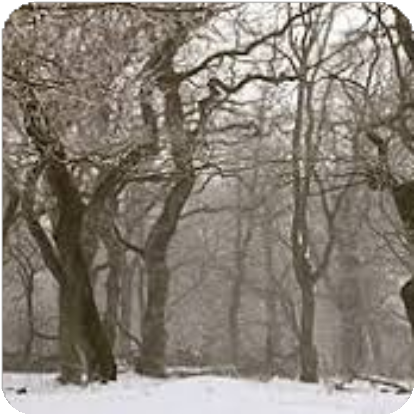 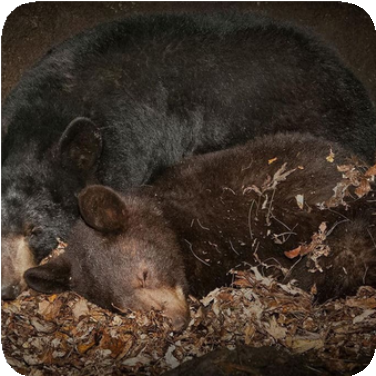 Ursos hibernando para economizar energia.
futuras gerações.
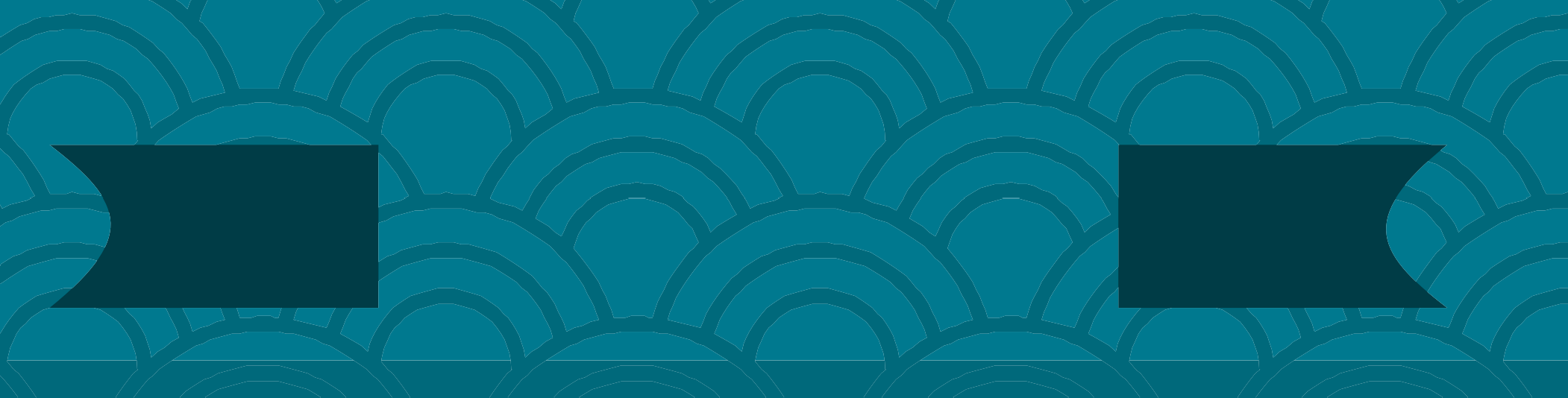 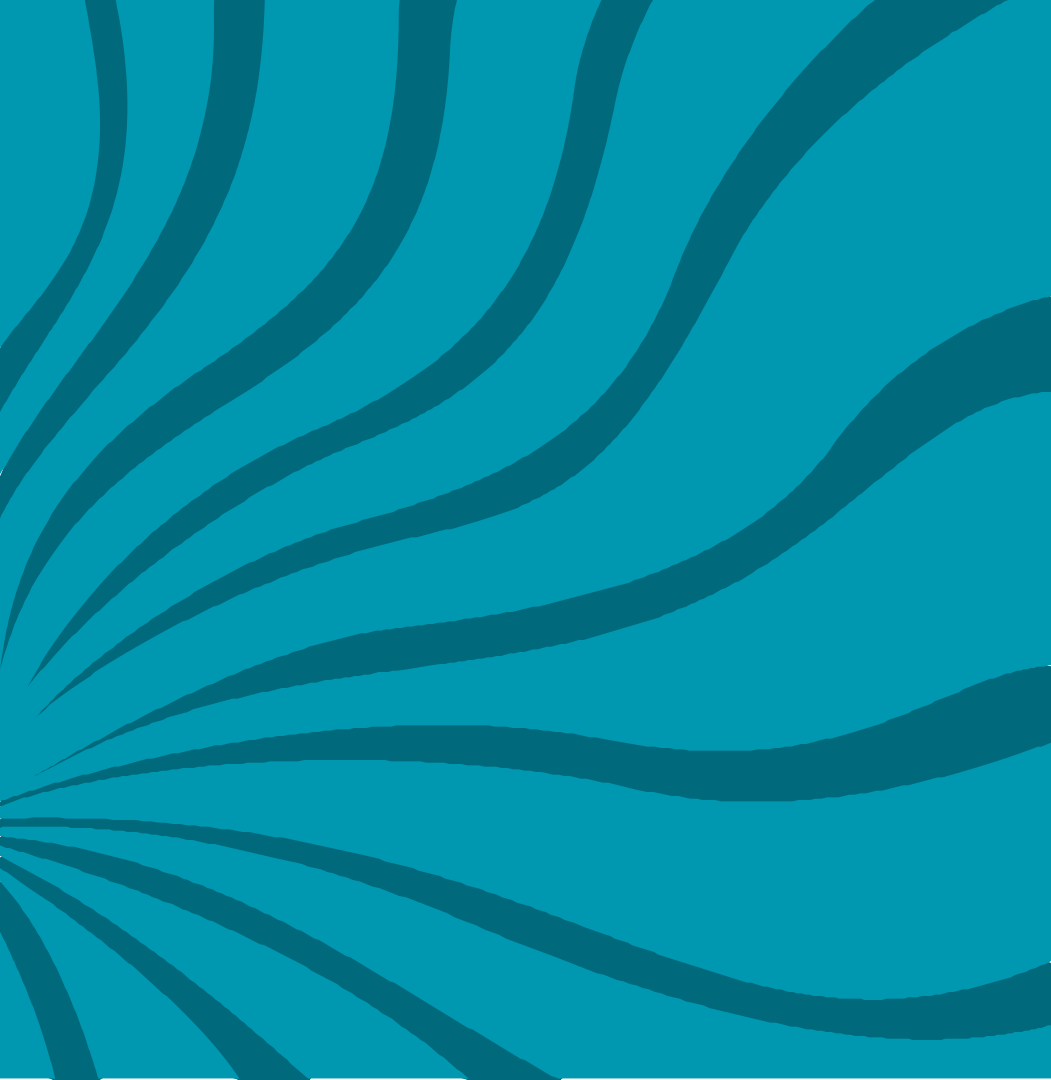 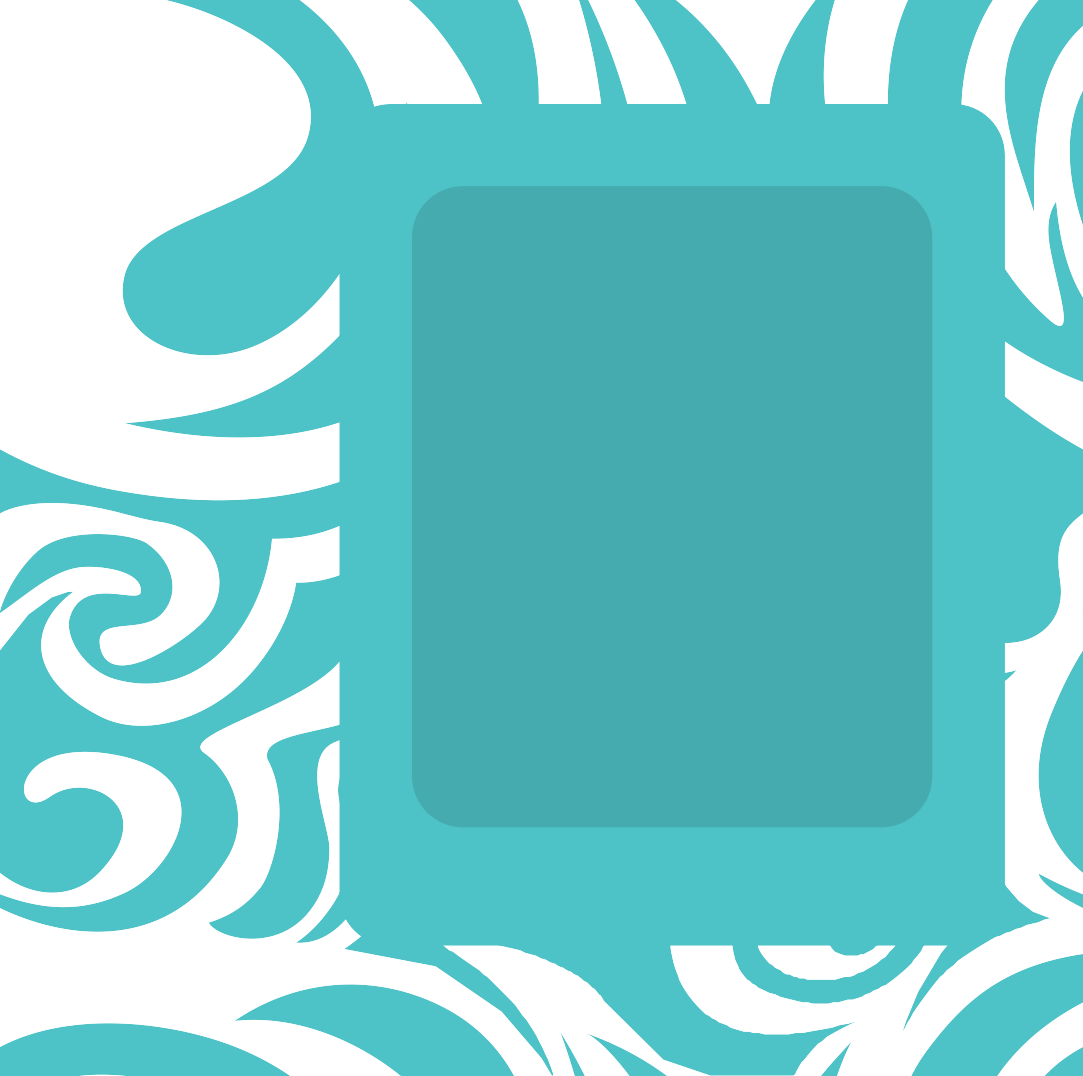 Mata Araucária
Clima e suas 	mudanças;
Localização;
Fauna;
Flora;
	Adaptações (animal, vegetal);
	Semelhanças e diferenças entre os
biomas;
Curiosidades;
Conservação e 	preservação;
Atividades 	humanas.
A Mata de Araucárias, é um ecossistema único e exuberante, caracterizado pela presença
dominante do Pinheiro Brasileiro, a araucária angustifólia, com árvore de tronco cilíndrico e reto. Esse bioma, que já cobriu vastas áreas do sul do Brasil, abriga uma rica biodiversidade e desempenha um papel fundamental na
regulação do clima e na conservação da água.

Portanto, para que possa apresentar suas
características, será necessário aborda os seus principais tópicos:
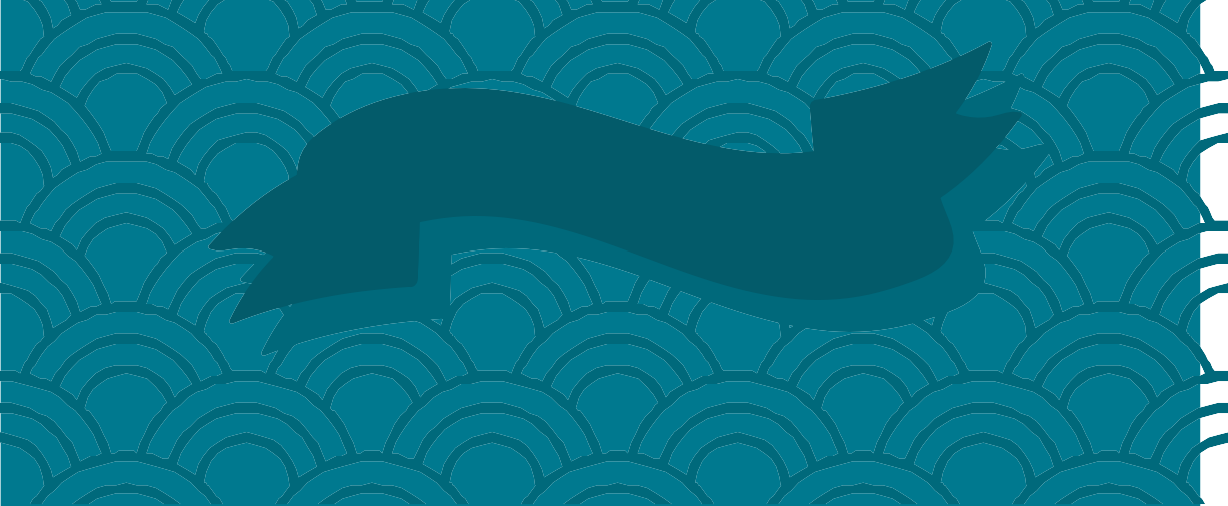 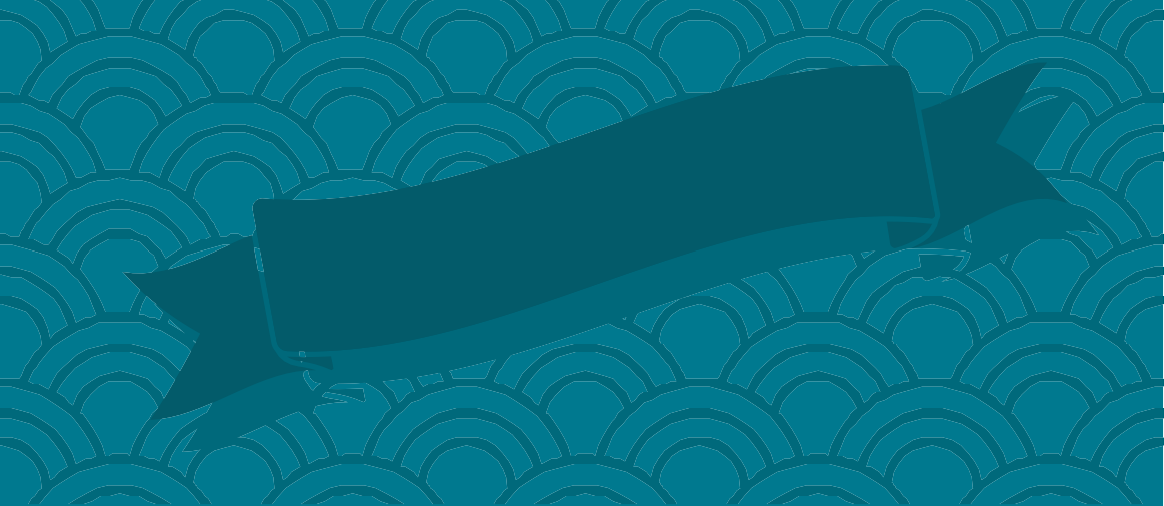 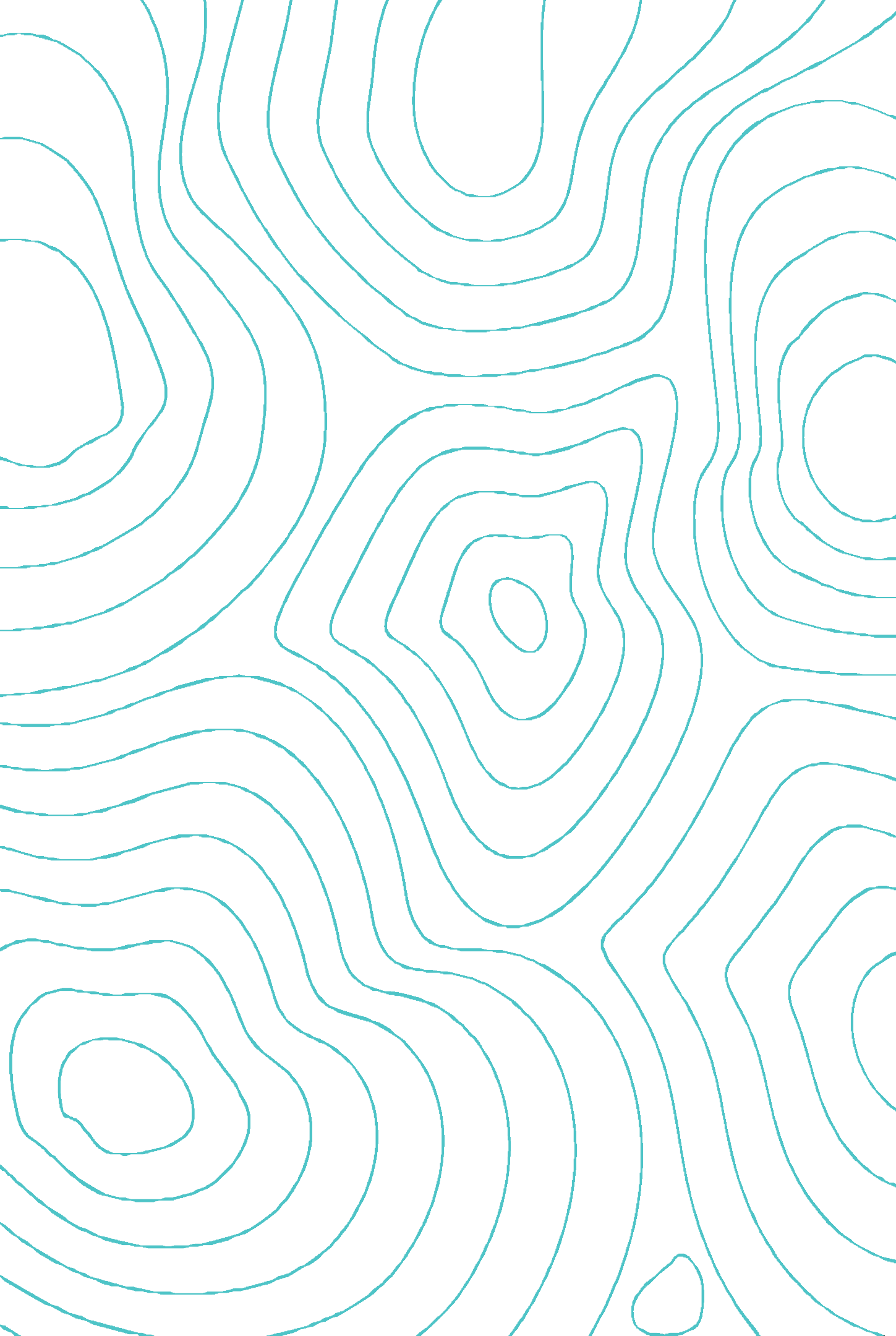 Clima
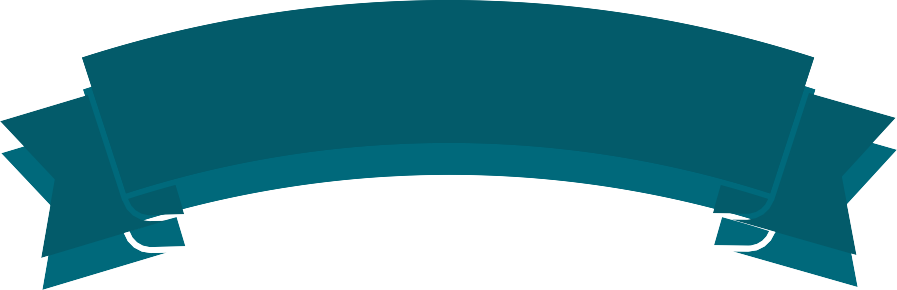 Flora
Fauna
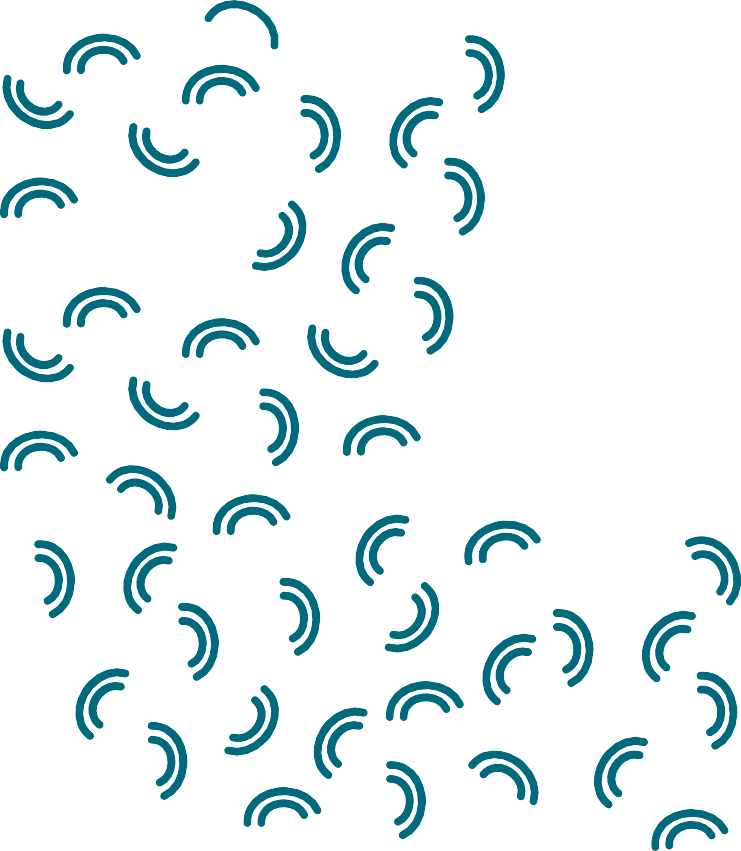 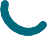 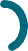 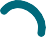 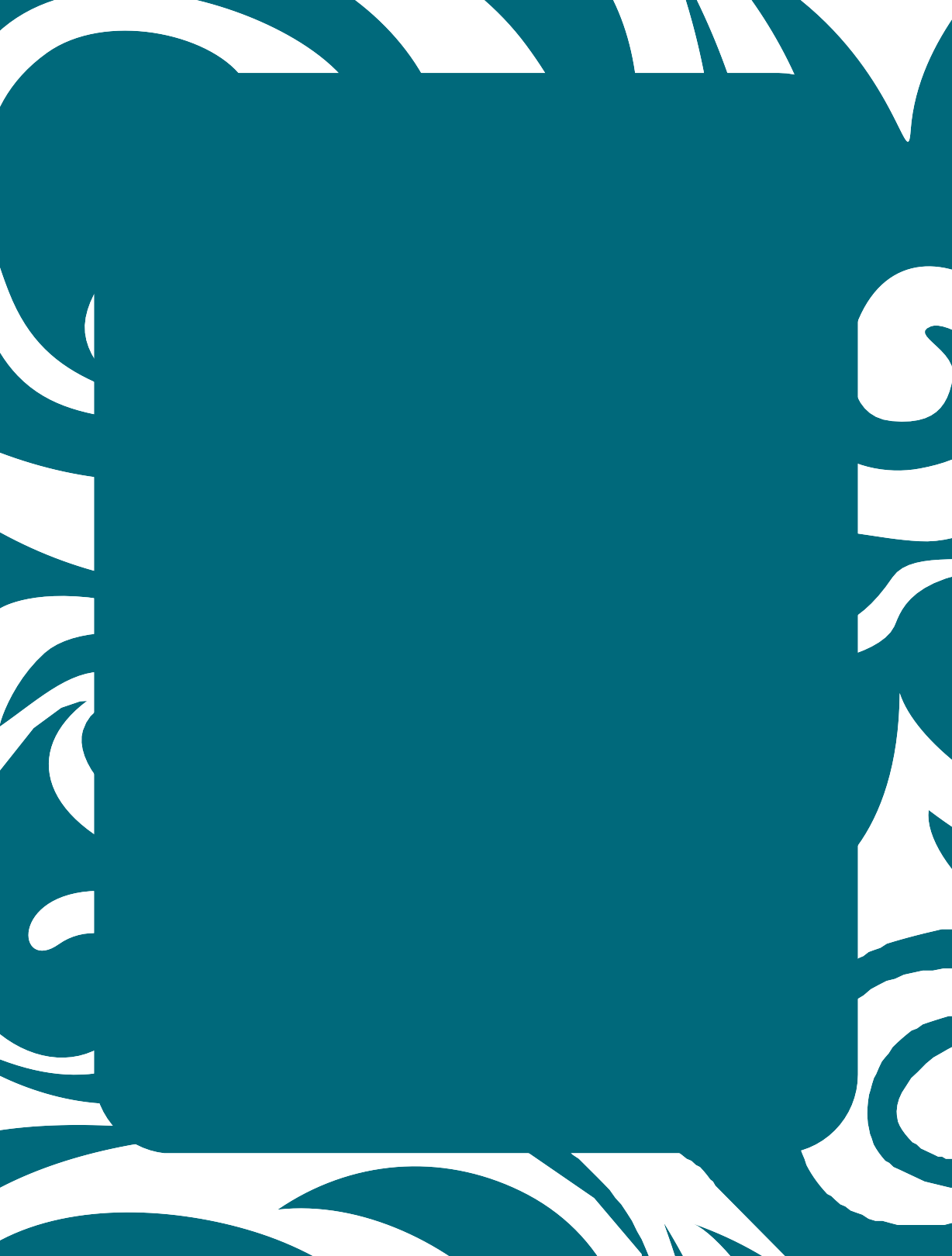 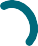 As matas araucárias tem sua cobertura que se desenvolve em uma região de clima subtropical. O clima subtropical é caracterizado por temperaturas que variam entre verões muito quentes, que marcam mais de 30 ºC, e invernos muito frios, com médias inferiores a 10 ºC.
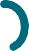 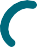 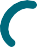 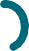 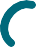 A fauna das matas araucárias é formado por animais ameaçadas de extinção e endêmicas. E também diversificado por pequenos mamíferos, como aves, répteis, insetos. Alguns mais conhecidos como mico leão dourado, onça pintada, e muito sagui.
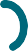 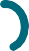 A araucária é a árvore mais
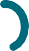 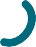 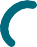 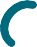 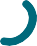 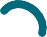 representativa desse ecossistema que
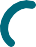 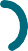 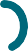 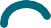 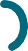 recebe o nome de mata de araucárias
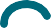 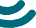 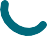 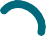 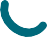 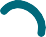 pela sua predominância nas
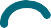 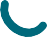 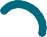 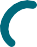 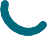 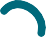 diversidades de reorganização de
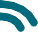 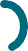 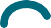 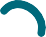 espécies existentes em uma área.
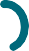 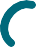 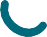 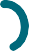 Denominada por árvores coníferas,
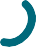 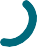 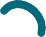 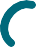 aciculifoliadas. O tempo de vida de
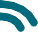 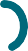 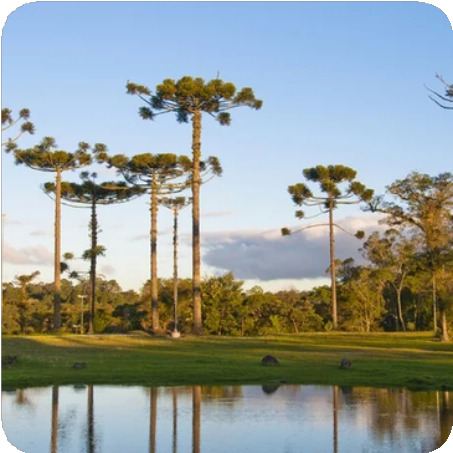 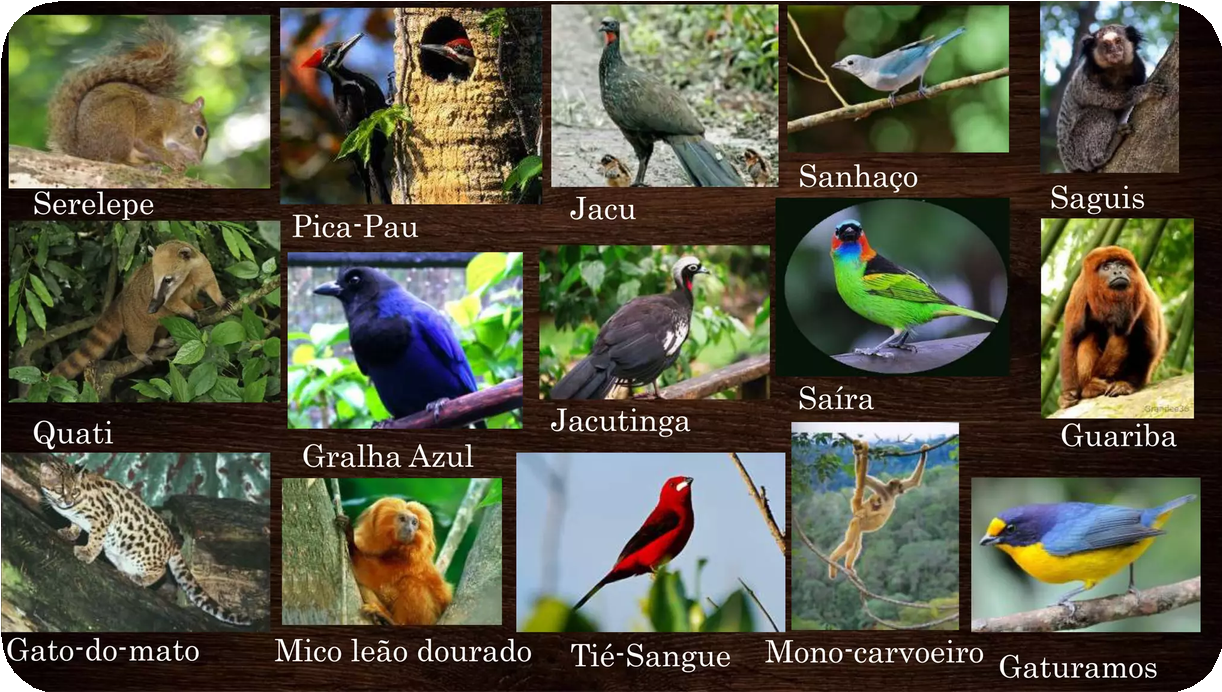 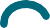 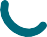 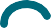 uma araucária é longo, podendo chegar
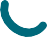 Na presença de pinheiros em clima subtropical, com as estações do ano bem definidas.
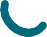 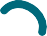 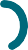 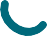 a 300 anos. O fruto da araucária é a
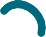 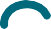 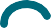 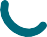 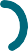 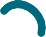 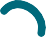 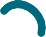 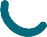 pinha, que produz dezenas de
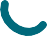 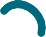 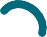 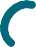 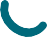 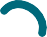 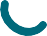 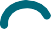 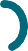 sementes que recebem o nome de
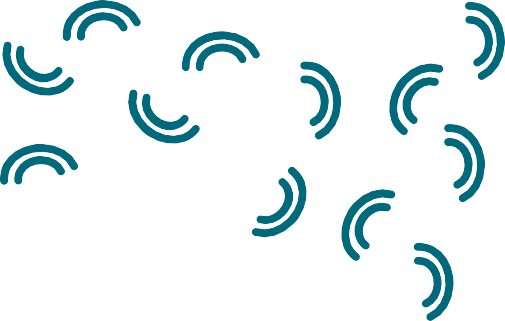 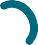 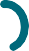 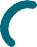 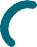 pinhão.
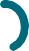 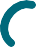 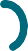 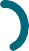 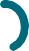 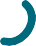 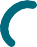 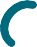 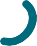 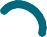 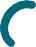 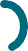 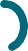 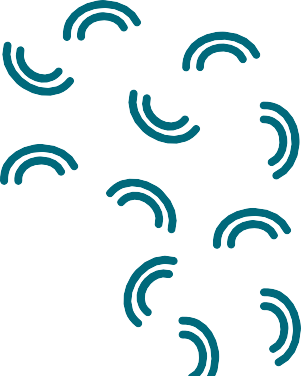 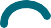 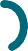 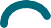 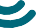 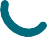 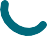 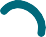 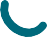 Conjunto de animais que têm a mata de araucárias como seu habitat natural.
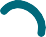 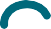 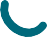 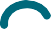 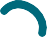 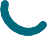 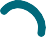 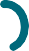 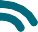 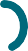 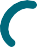 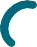 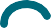 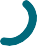 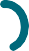 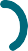 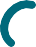 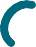 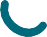 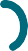 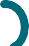 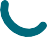 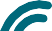 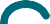 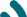 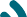 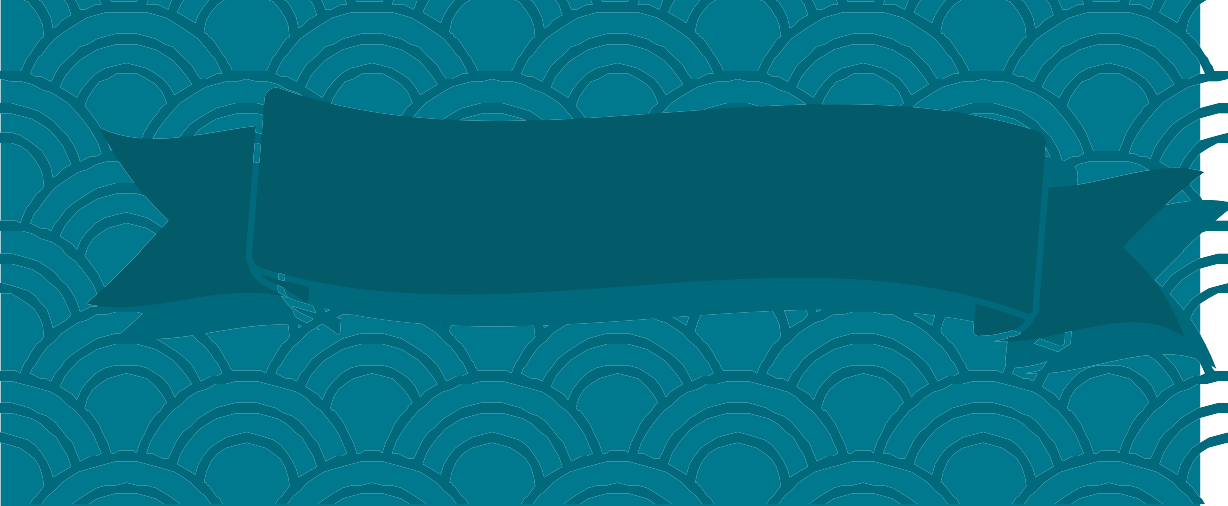 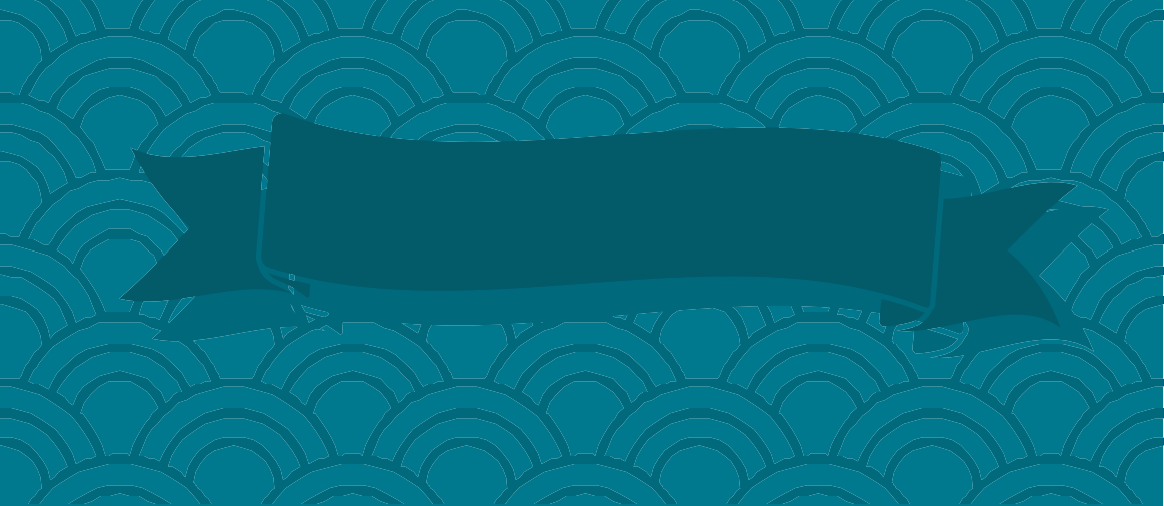 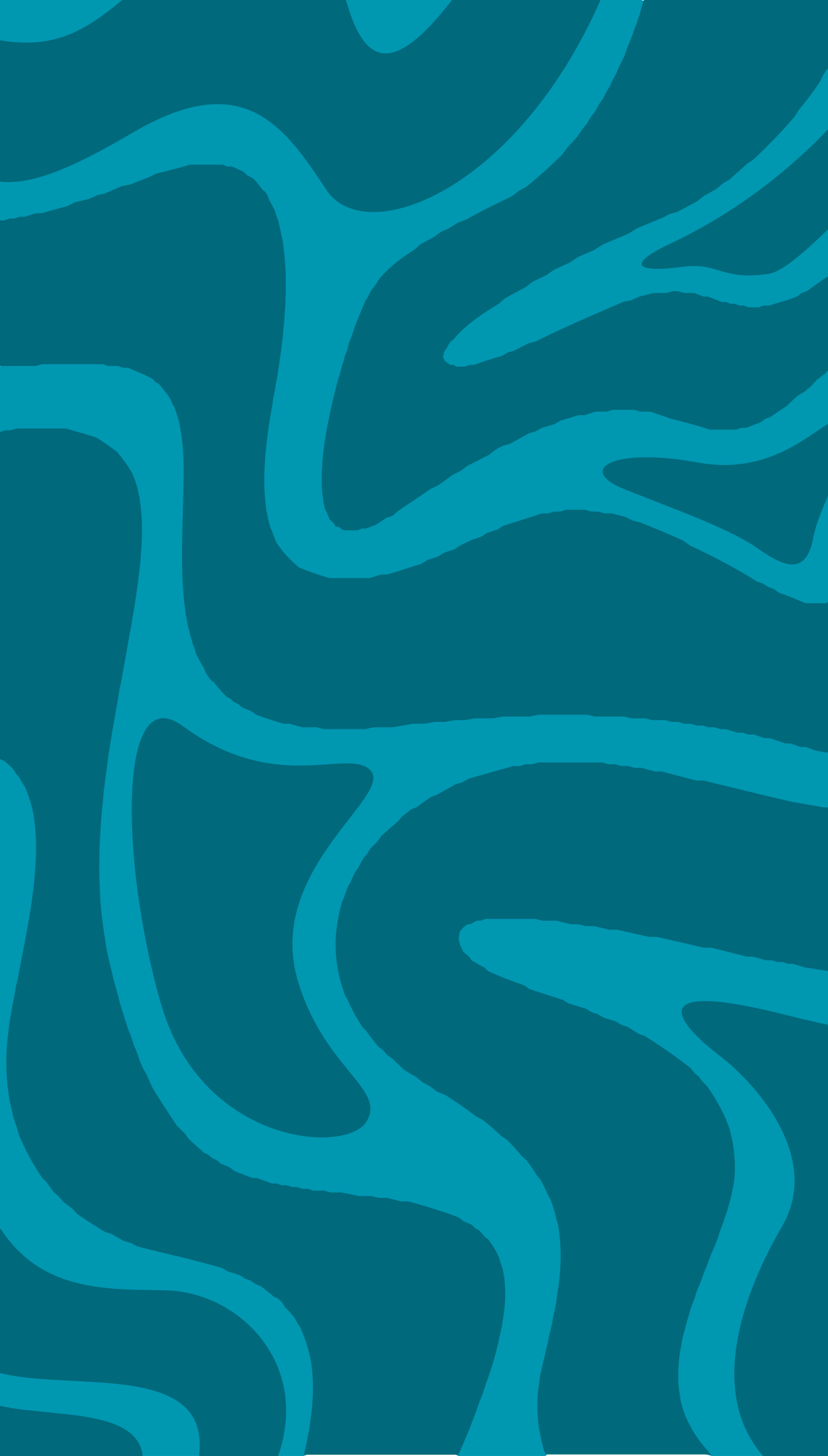 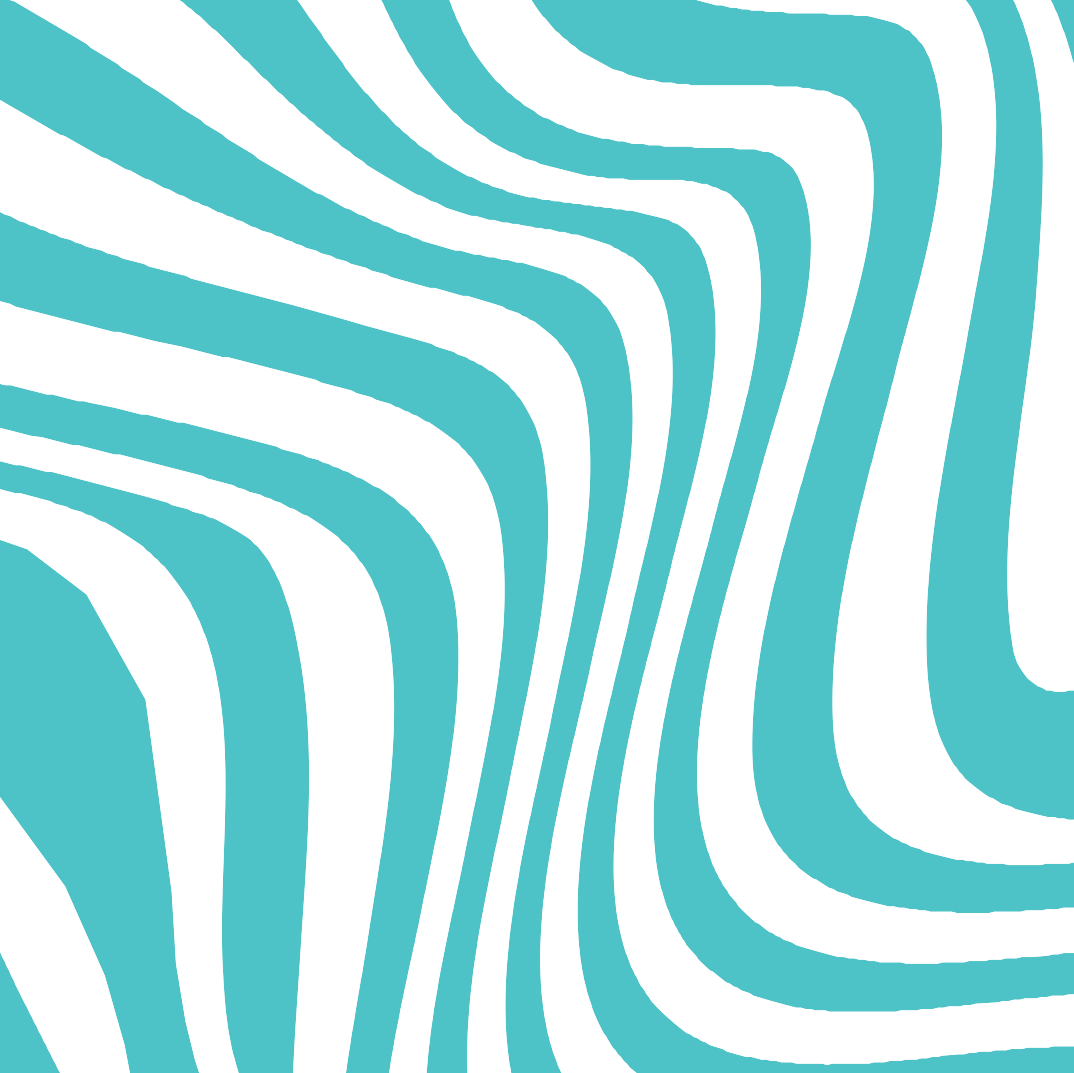 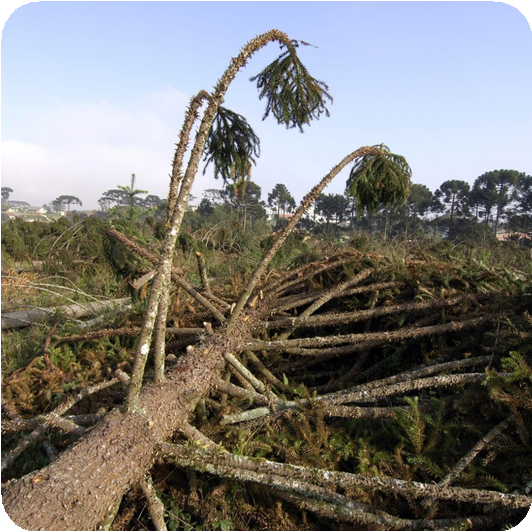 Atividades humanas
Localização
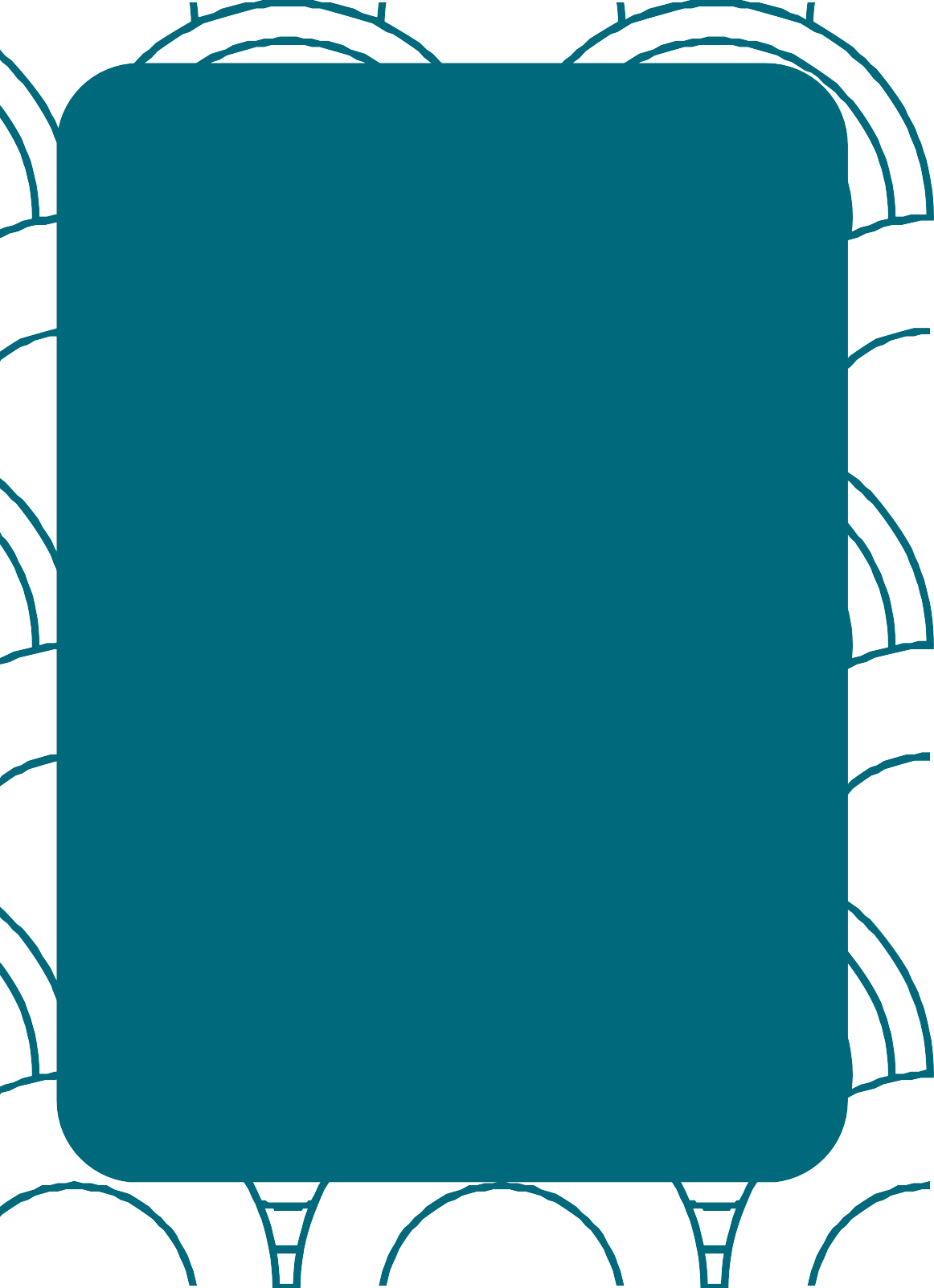 As matas araucárias ocorre predominantemente nos estados da região Sul do Brasil. Sua área original correspondia a quase 40% das terras do Paraná, onde tinha a maior presença nas regiões centro-sul e sudeste. Essa cobertura vegetal está presente em algumas áreas isoladas, e nelas constitui manchas de vegetação (ou refúgios), dos planaltos e montanhas da região Sudeste, especialmente onde há o predomínio de climas amenos.
A mata de araucárias passou, nas últimas décadas, por um intenso processo de devastação ambiental ocasionado principalmente pelo avanço das atividades econômicas exploratórias na região, como a exploração madeireira e a agropecuária.
Devastação causada pela ação do homem pelo avanço das atividades econômicas exploratórias na região.
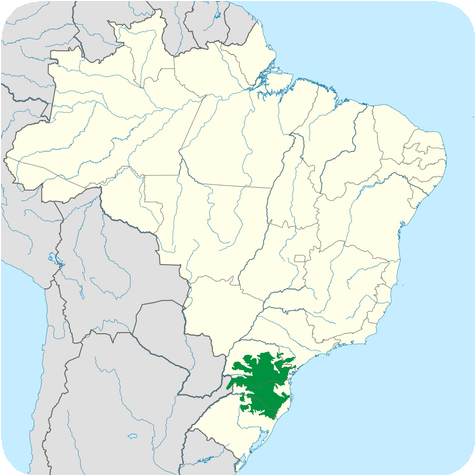 As matas araucárias ocorre predominantemente nos estados da região Sul do Brasil.
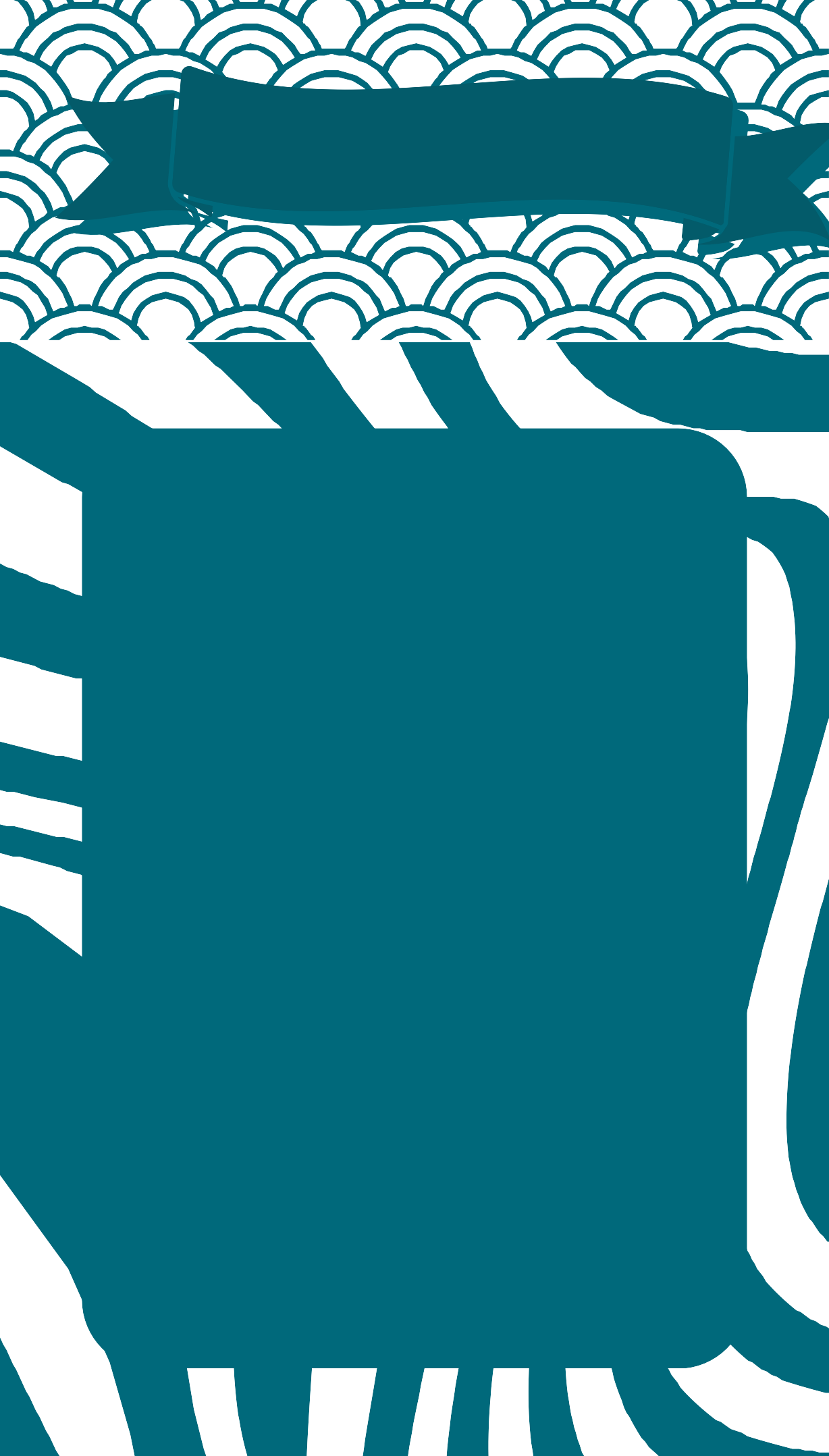 Adaptações (vegetal, animal)
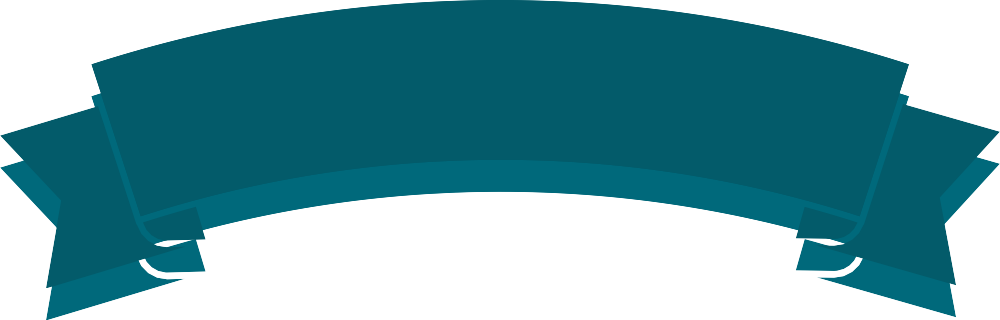 Conservação e preservação
Curiosidades
As plantas e os animais que abrigam nas matas araucárias, desenvolveram adaptações fascinantes para sobreviverem neste ambiente peculiar.
Entre aves como Gralha azul, onde suas adaptações incluem um comportamento de armazenar sementes, o que ajuda na reestruturação das florestas. E as araucárias como sementes ricas em nutrientes, atraindo animais como a gralha azul, que ajuda na dispersão.
As matas de araucária é um bioma riquíssimo em biodiversidade e com muitas curiosidades, como as árvore símbolo desse bioma, pode viver por mais de mil anos, O pinhão, semente da araucária, era um alimento fundamental para os povos indígenas, e originalmente, as matas de araucária ocupavam uma área muito maior do que a atual, cobrindo boa parte do Sul do Brasil.
O ecossistema das matas araucárias
apresenta uma grande riqueza de
espécies da flora e da fauna, servindo
de habitat para alguns animais com
ameaçadas de extinção e endêmicas,
ou seja, que vivem e se desenvolvem
somente neste tipo de ambiente. Por
esse motivo é necessário sua
conservação. Existem ainda projetos
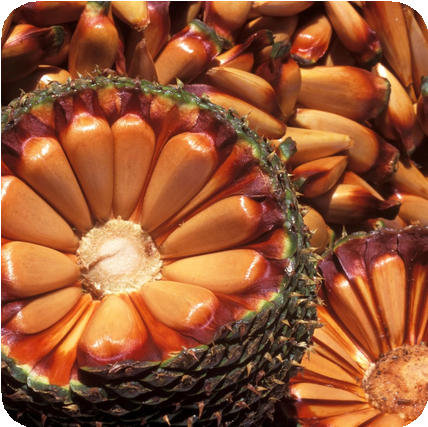 Amostra de sementes araucárias.
desenvolvidos por unidades de
conservação (áreas naturais criadas e
protegidas pelo Poder Público,
municipal, estadual e federal), que
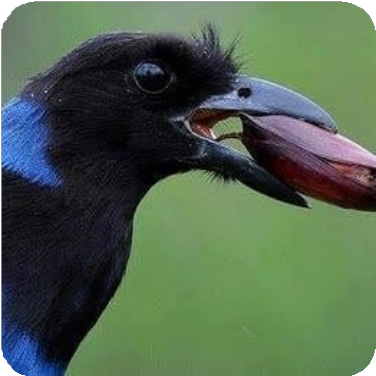 Gralha azul se alimentando do pinhão, ajudando na dispersão da semente.
pretendem recuperar áreas
desmatadas, buscando restaurar de
certo modo o equilíbrio ecossistêmico
dessas áreas.
Semelhanças e diferenças
entre os biomas
Apesar das florestas temperadas e as matas araucárias apresentarem algumas semelhanças, são ecossistemas distintos com características únicas.
Semelhanças
Ambos os biomas apresentam uma vegetação densa, com diversas camadas de vegetação, desde árvores de grande porte e estratos, ambos os biomas apresentam adaptações para lidar com as variações climáticas ao longo do ano, e desempenham um papel crucial na regulação do clima, na conservação da biodiversidade e no ciclo da água.
Diferenças
As florestas temperadas apresentam uma diversidade maior de espécies de árvores, como carvalhos, faias e nogueiras. Já as matas de araucária são dominadas pela araucária, uma conífera de grande porte, além de outras espécies adaptadas ao clima subtropical. E também as florestas temperadas são encontradas em regiões de clima temperado, com estações bem definidas, enquanto as matas de araucária são mais restritas a áreas de altitude, principalmente no sul do Brasil, Paraguai e Argentina.
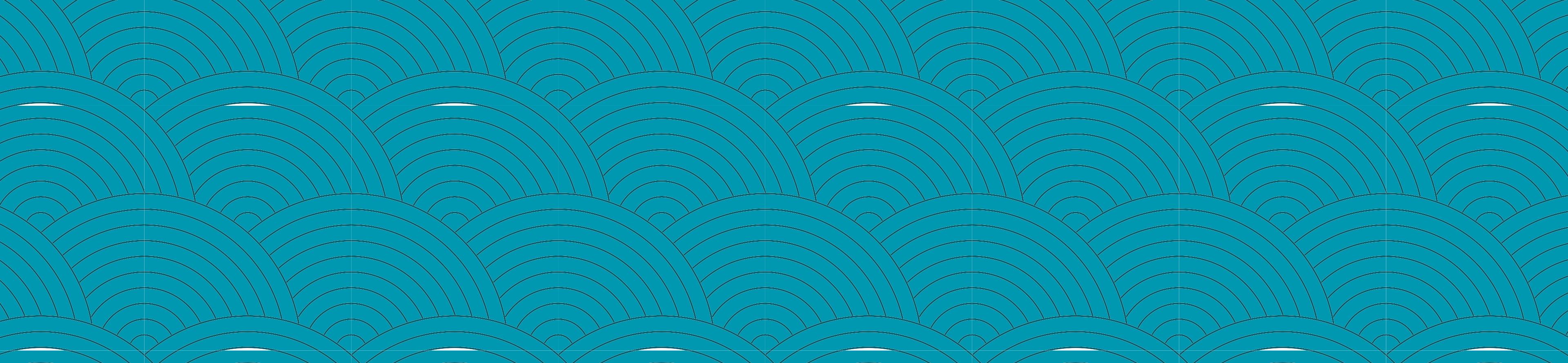 Obrigado
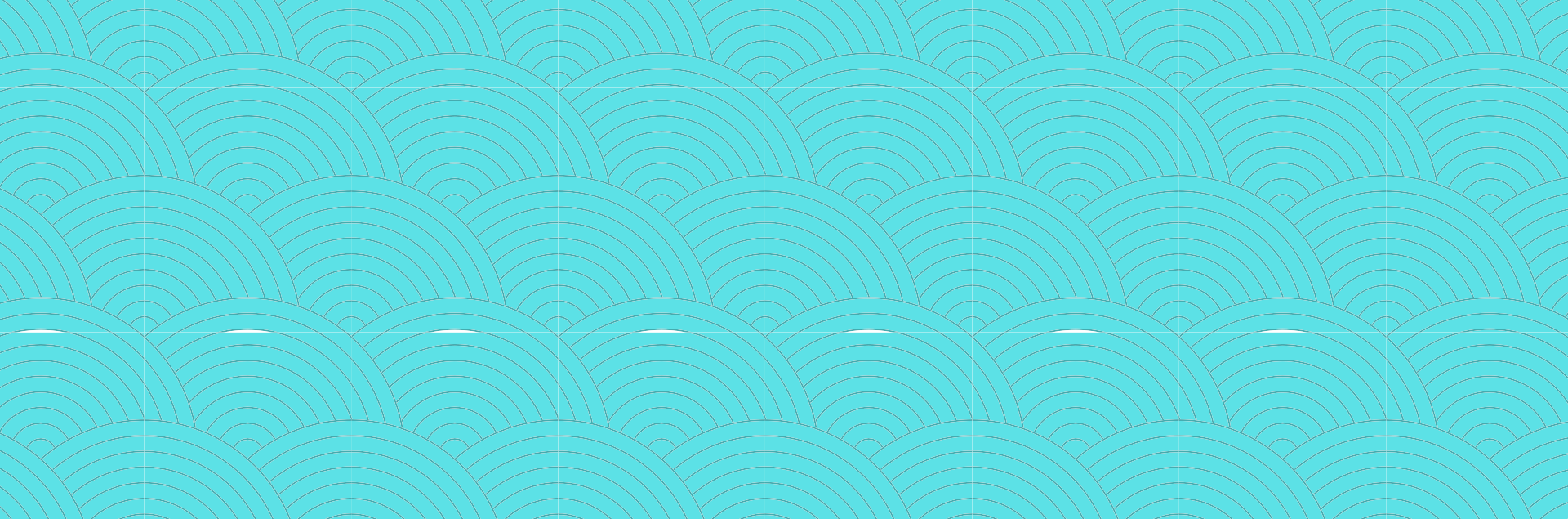 Feito por: Guilherme Tavares, Guilherme Faleiro e Pietro de Moura
Fonte: Wikipédia,	Atlas Escola, Brasil Escola.